Data Structures
Algorithms
Types of Data Structures
Organize data to make access / processing fast
Speed depends on the internal organization
Internal organization allows different types of accesses

Problems:  
Large data is nowadays distributed over several data centers
Need to take advantage of storage devices
Types of Data Structures
Internal Memory
DRAM: fast access, byte addressable
Storage
Hard Disk Drives
Data in blocks
Decent for streaming (consecutive blocks)
Bad for random access (~10 msec per access)
Solid State Disks
Data in blocks (called pages)
Decent access times (~1msec per access)
Types of Data Structures
Thread safe:
Several threads can safely access data structure
Need collaboration between threads
Implemented with locks
Implemented without locks
Difficult to do
Needs atomic instructions
Types of Data Structures
Caches can make big performance differences
Cache aware algorithms
Get the parameter of the caches
Cache oblivious algorithms
Work well for all cache sizes
Dumb algorithms
Do not pay attention to caches at all
Frequent surprises with bad performance
Example
Multiplying two big, non-dense matrices
Cache aware:
Break matrices into subsquares
Three subsquares fit comfortably into cache
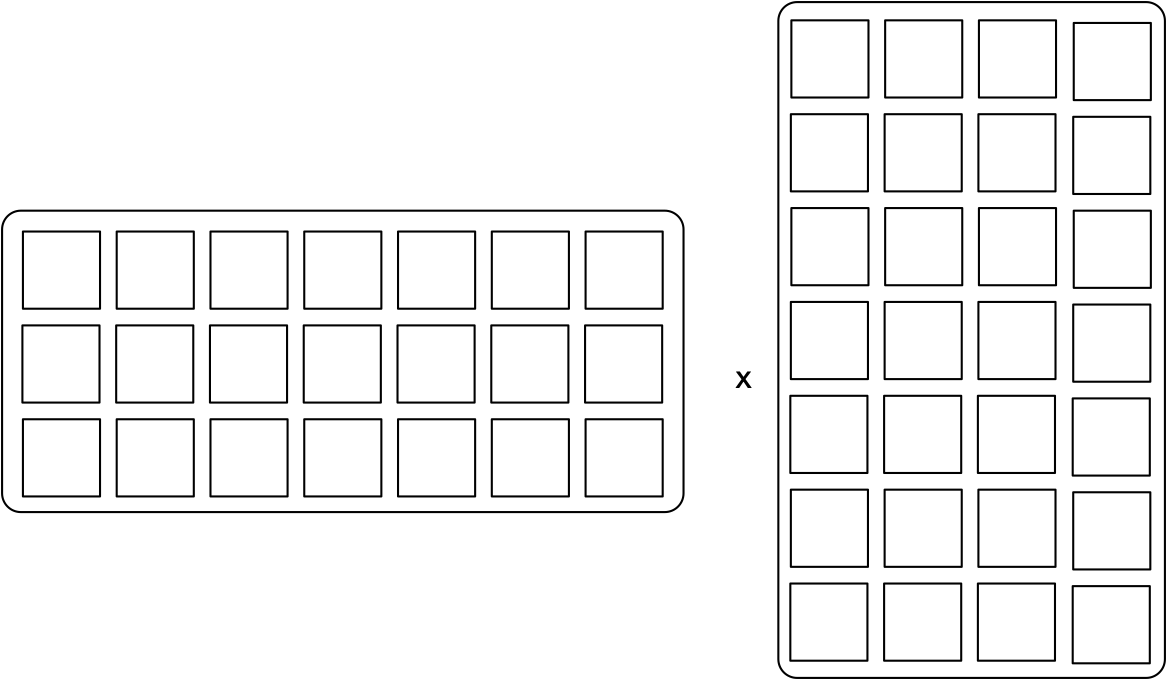 Example
Cache Oblivious
Use a Divide and Conquer Algorithm that subdivides the sub-squares repeatedly
Only cold cache misses when a new subsquare needs to be loaded into cache.
Types of Data Structure
Dictionary — Key - Value Store
CRUD operations:  create, read, update, delete
Solutions differ regarding read and write speeds
Types of Data Structure
Range Queries (Big Table, RP)
CRUD and range operation
Types of Data Structure
Priority queue:
Insert, retrieve minimum and delete it
Types of Data Structure
Log:
Append, Read
B-Trees
B-trees:  In memory data structure for CRUD and range queries 
Balanced Tree
Each node can have between d and 2d keys with the exception of the root
Each node consists of a sequence of node pointer, key, node pointer, key, …, key, node pointer
Tree is ordered.
All keys in a child are between the keys adjacent to the node pointer
B-Trees
Example: 2-3 tree:  Each node has two or three children
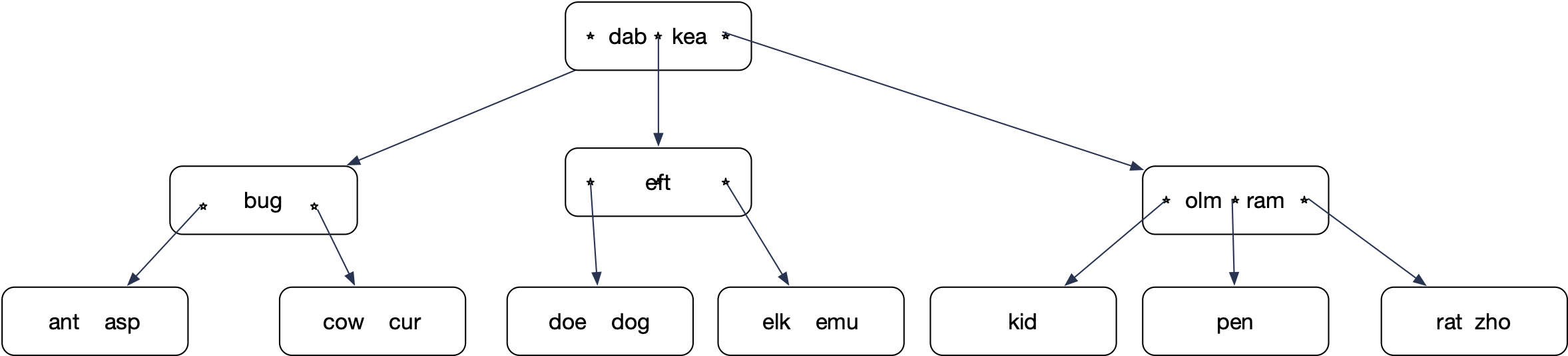 B-Trees
Read dog:
Load root, determine location of dog in relation to the keys
Follow middle pointer
Follow pointer to the left
Find “dog”
B-Trees
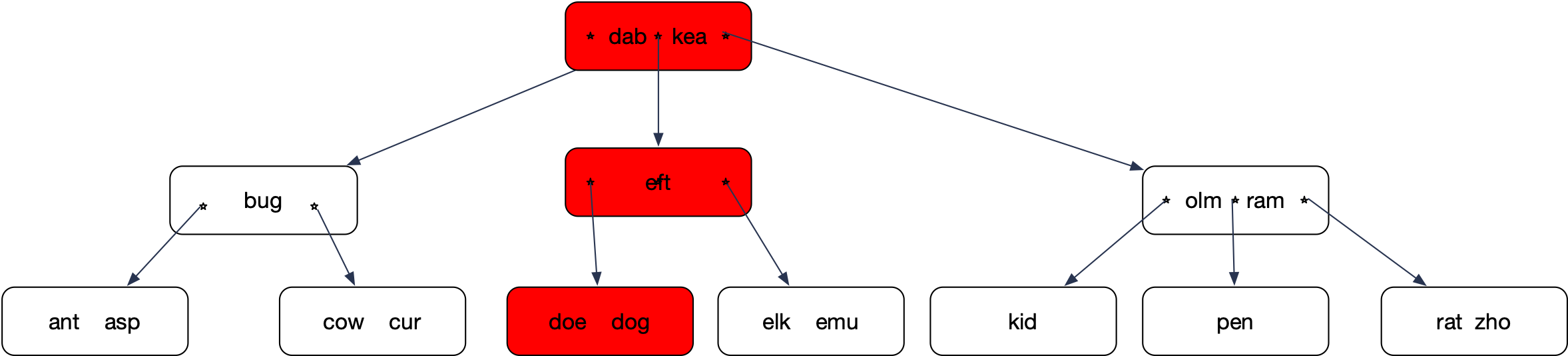 B-Trees
Search for “auk” :
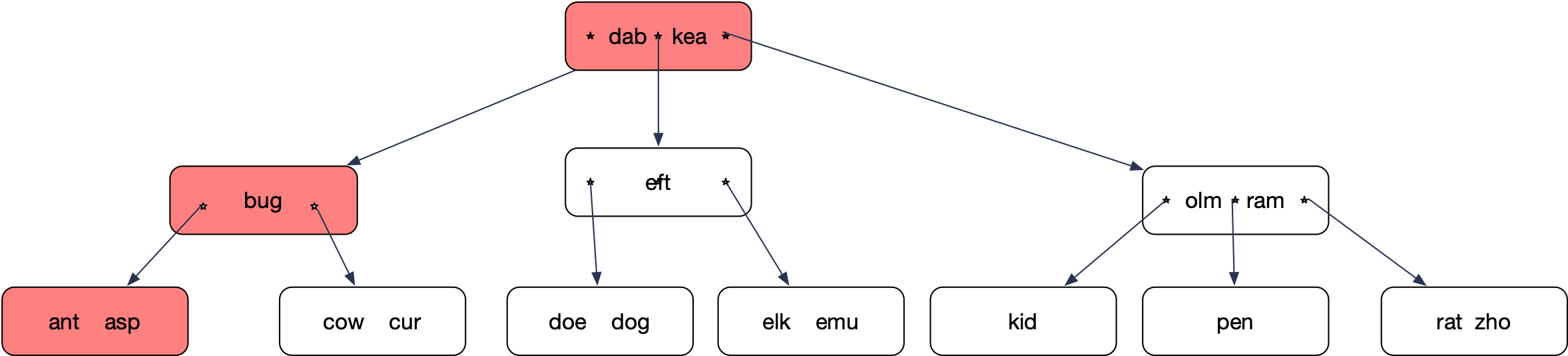 B-Trees
Range Query  c - l
Determine location of c and l
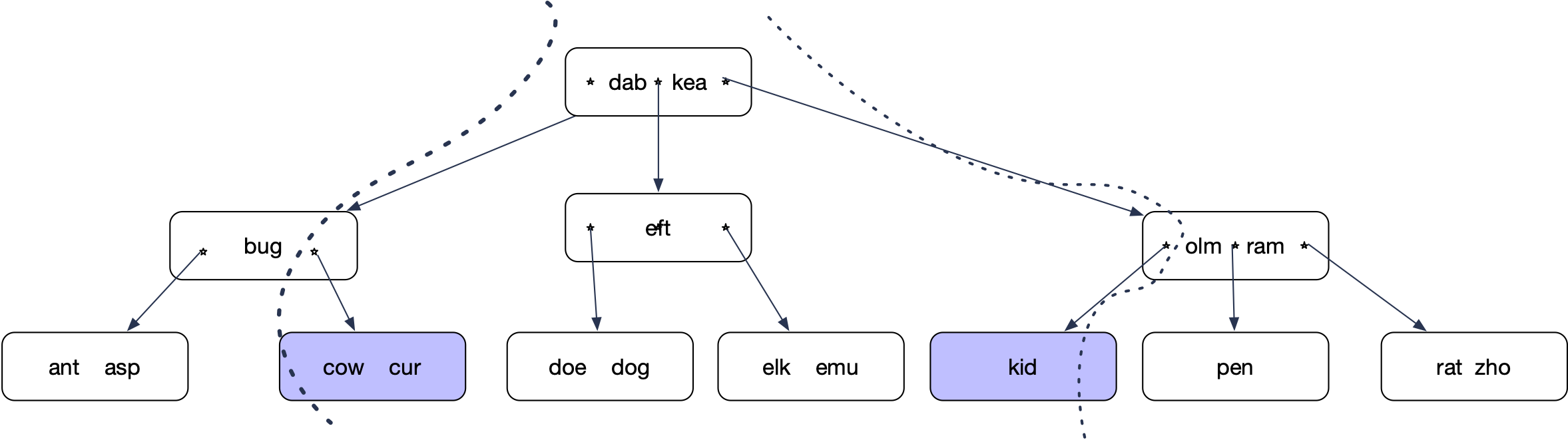 B-Trees
Recursively enumerate all nodes between the lines starting with root
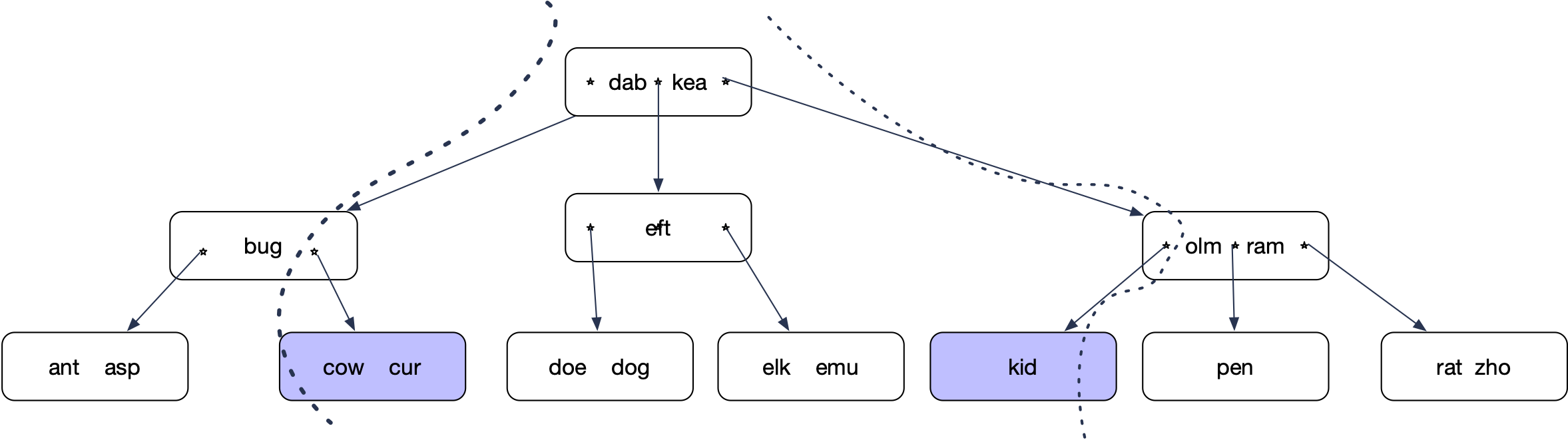 B-trees
Capacity:  With l levels, minimum of                                 nodes:
                        keys
Maximum of                                         nodes
                  keys
B-trees
Inserts:
Determine where the key should be located in a leaf
Insert into leaf node
Leaf node can now have too many nodes
Take middle node and elevate it to the next higher level
Which can cause more “splits”
B-trees
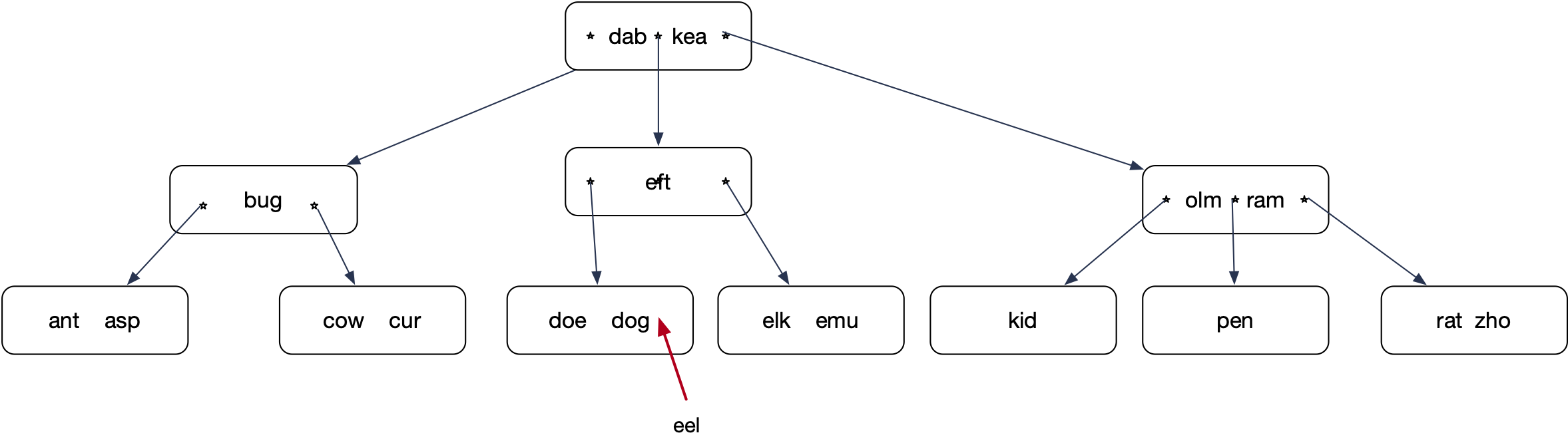 B-trees
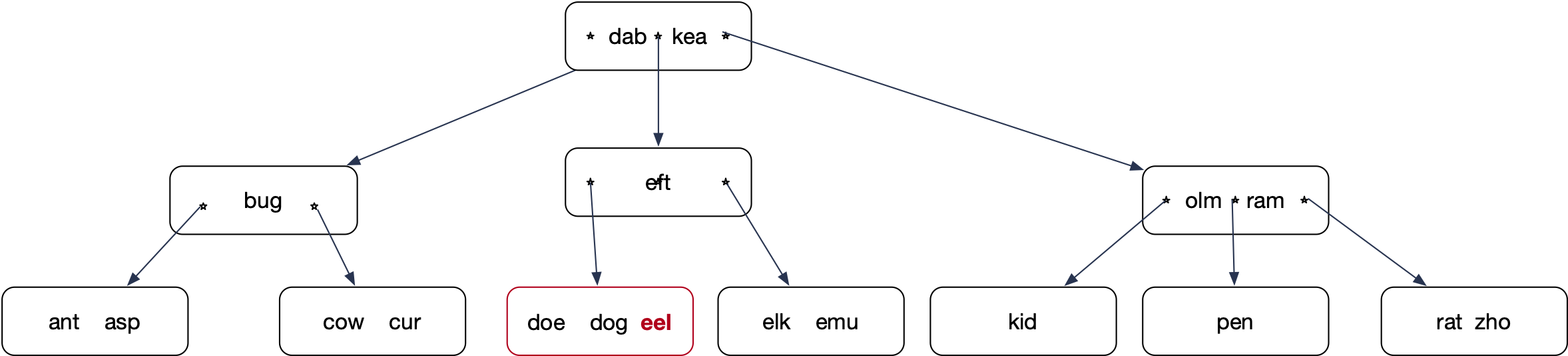 B-trees
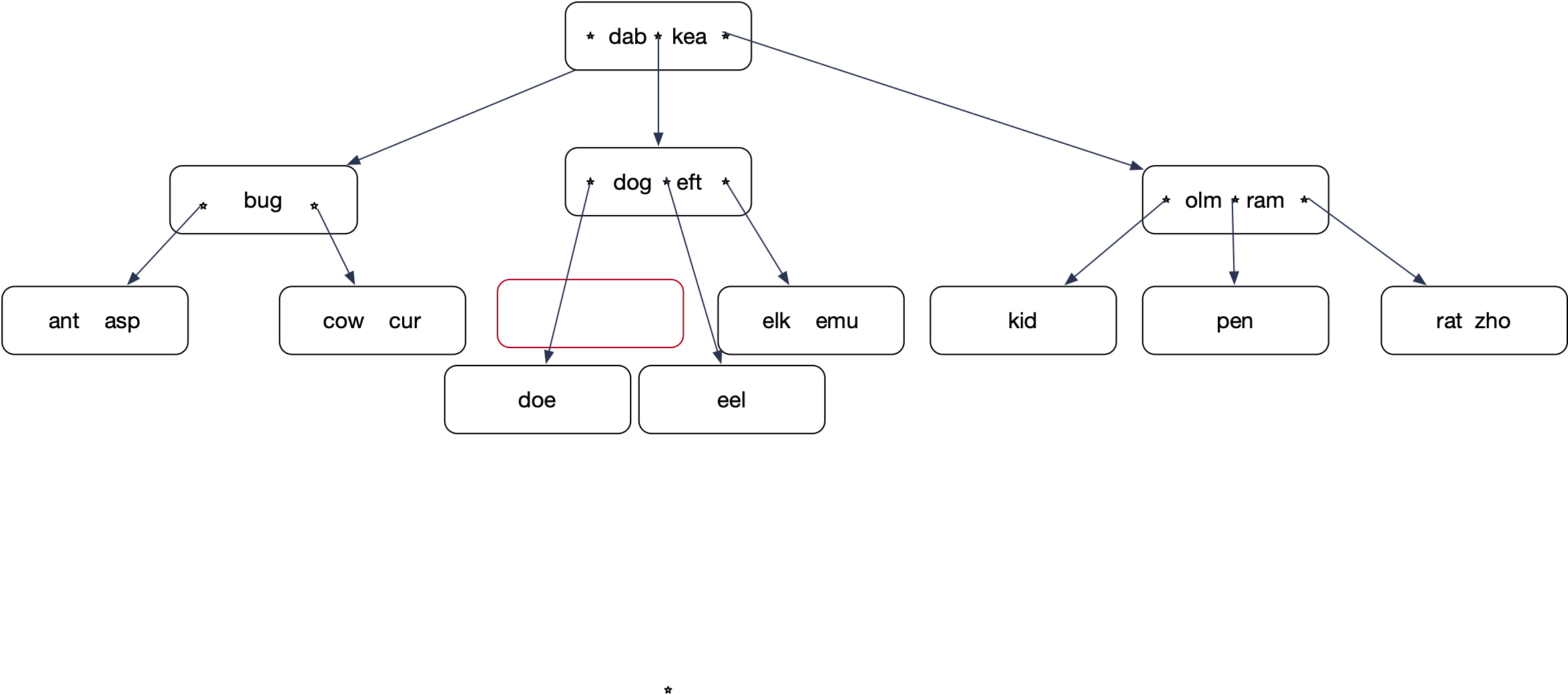 B-trees
Insert:  Lock all nodes from root on down so that only one process can operate on the nodes
Tree only grows a new level by splitting the root
B-Trees
Using only splits leads to skinny trees
Better to make use of potential room in adjacent nodes
Insert “ewe”.
Node elk-emu only has one true neighbor.
Node kid does not count, it is a cousin, not a sibling
B-tree
Insert ewe into
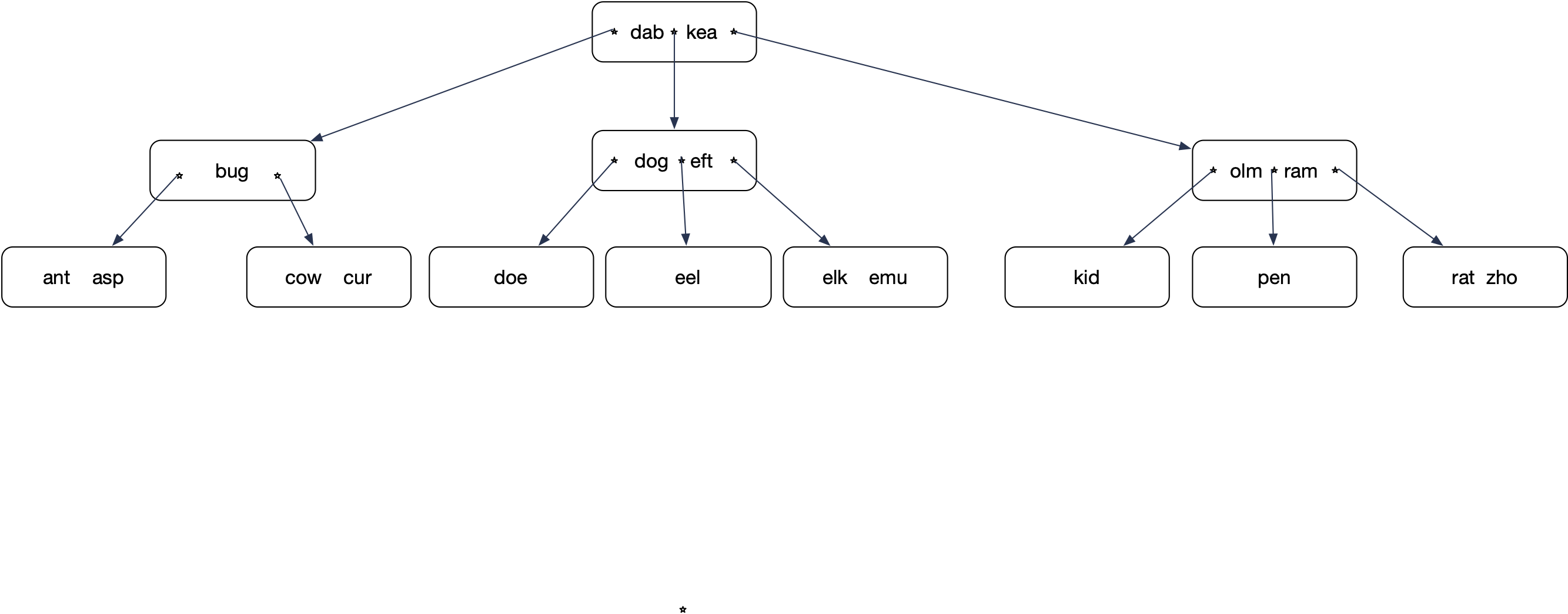 B-tree
Insert ewe
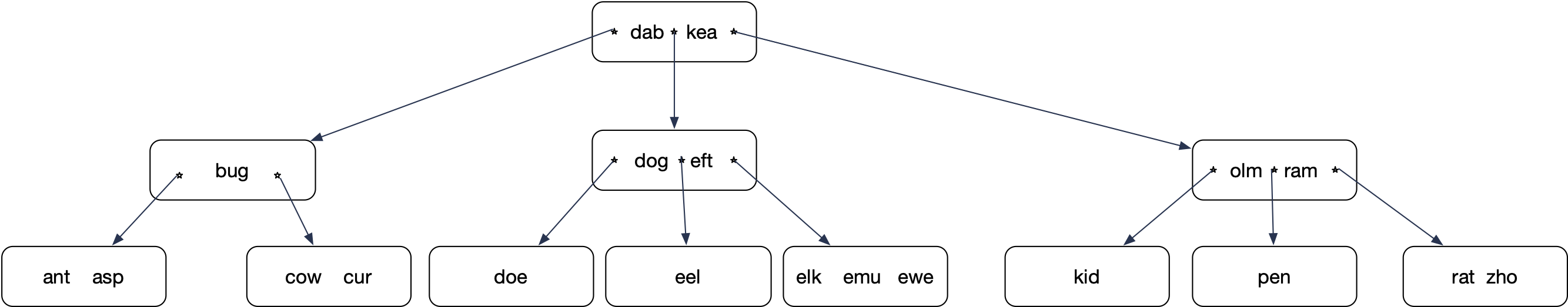 B-tree
Promote elk.  elk is guaranteed to come right after eft.
Demote eft
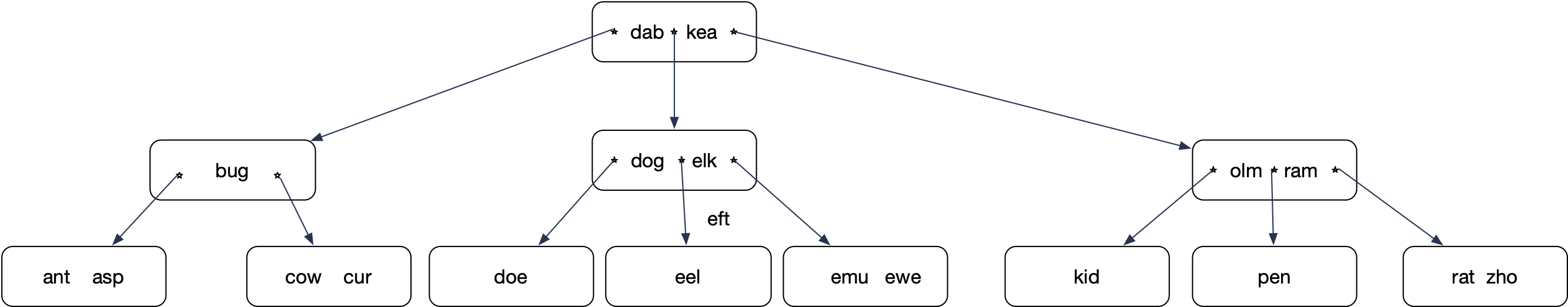 B-tree
Insert eft into the leaf node
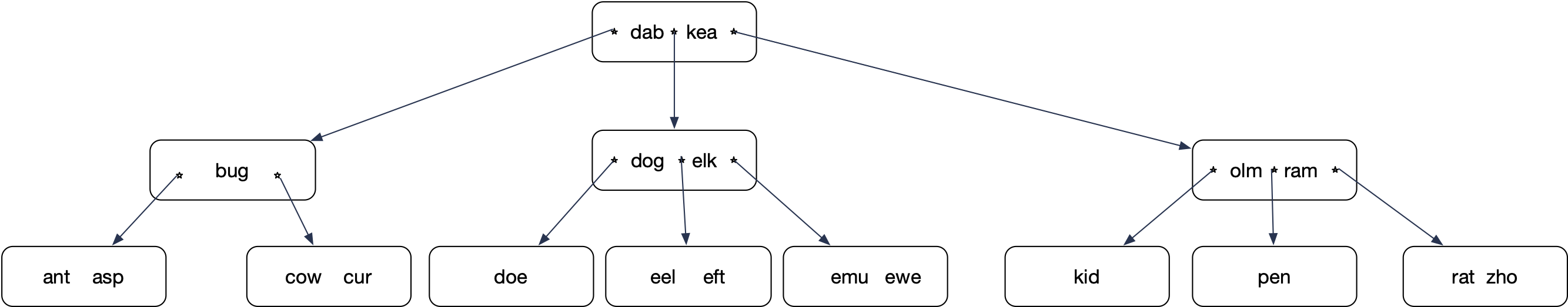 B-tree
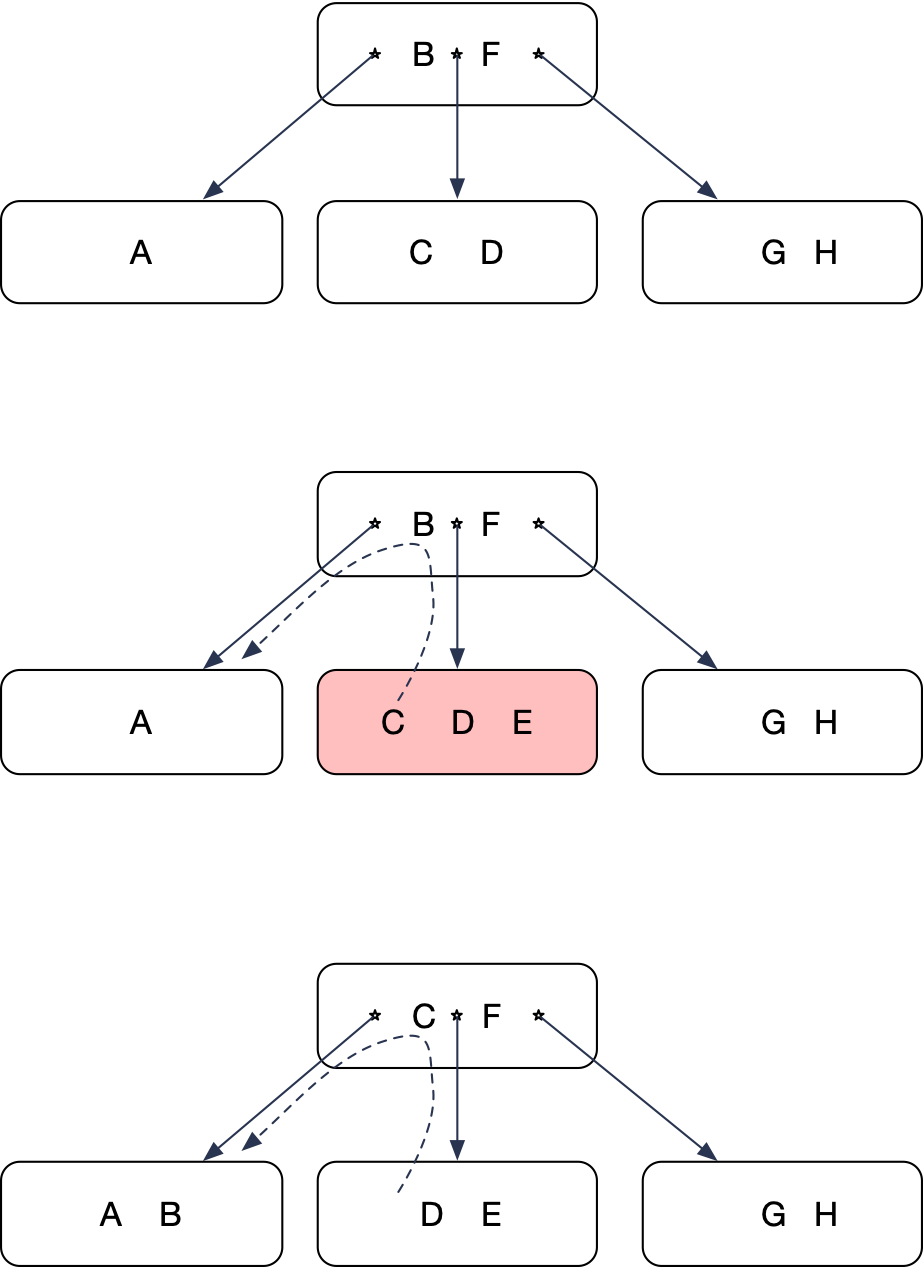 Left rotate
Overflowing node has a sibling to the left with space
Move left-most key up
Lower left-most key
B-tree
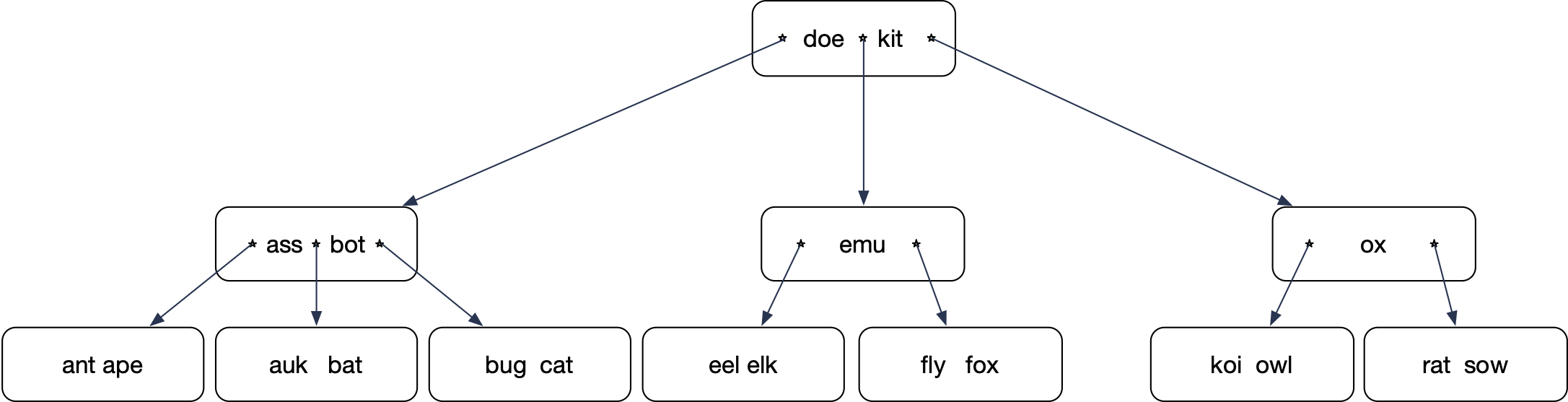 Now insert  “ai”
B-tree
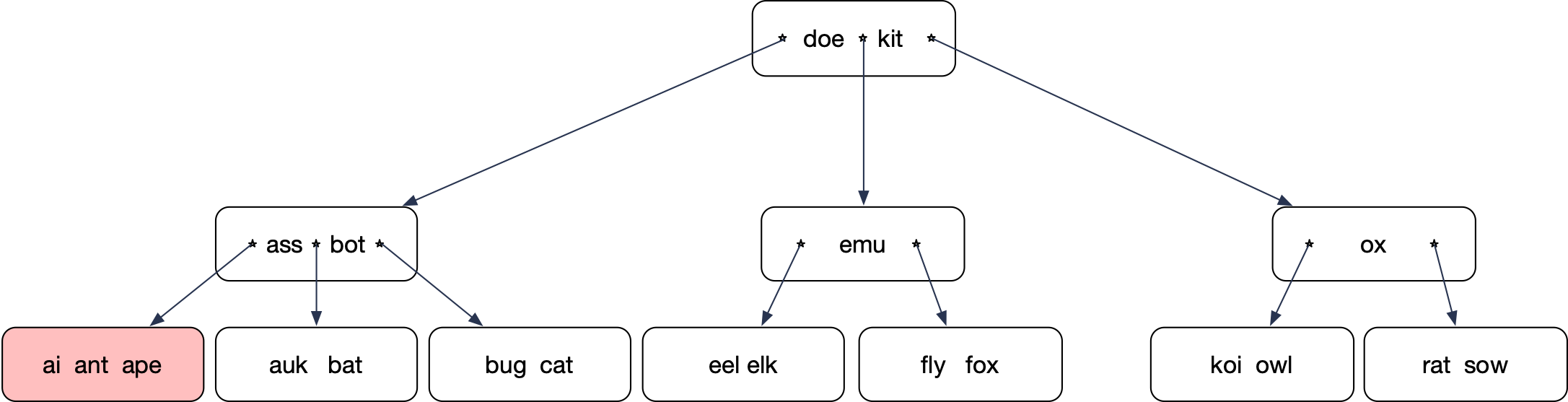 Insert creates an overflowing node
Only one neighboring sibling, but that one is full
Split!
B-tree
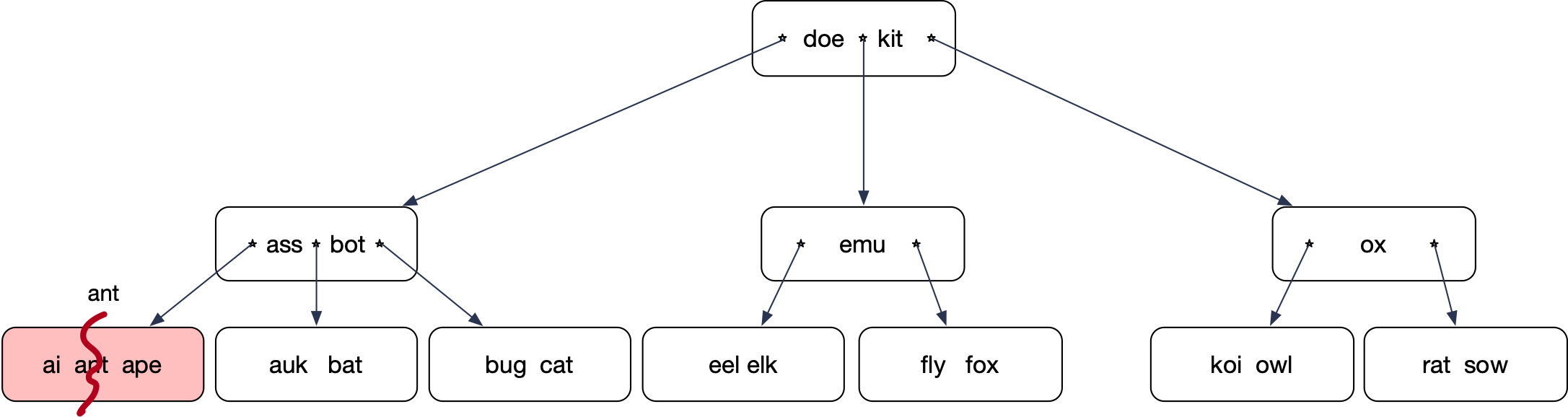 Middle key moves up
B-tree
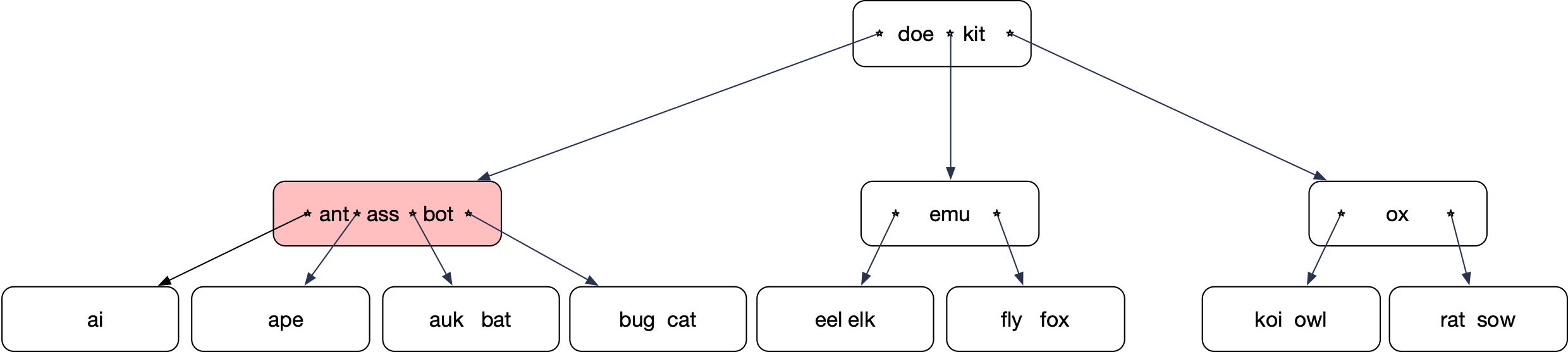 Unfortunately, this gives another overflow
But this node has a right sibling not at full capacity
B-tree
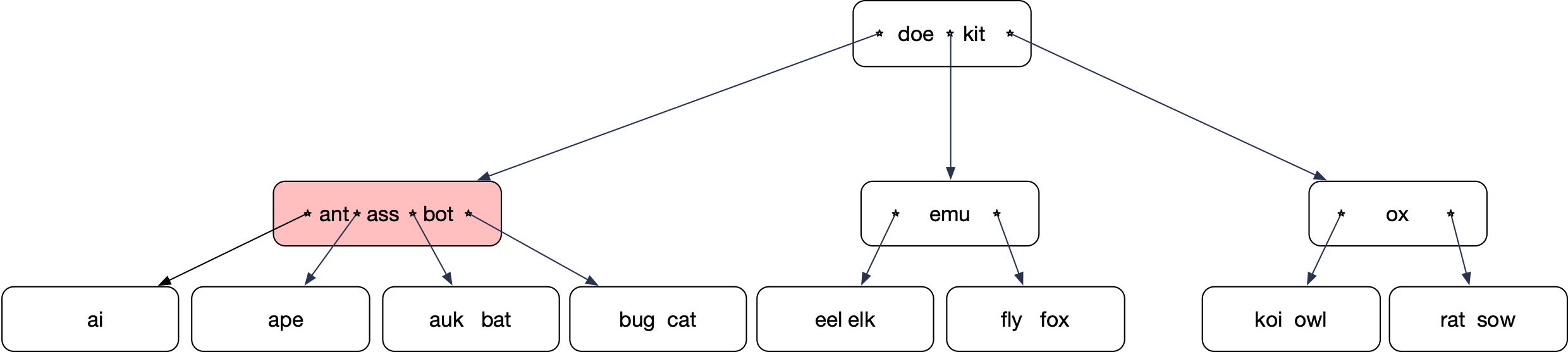 Right rotate:  
Move “bot” up
Move “doe” down
Reattach nodes
B-tree
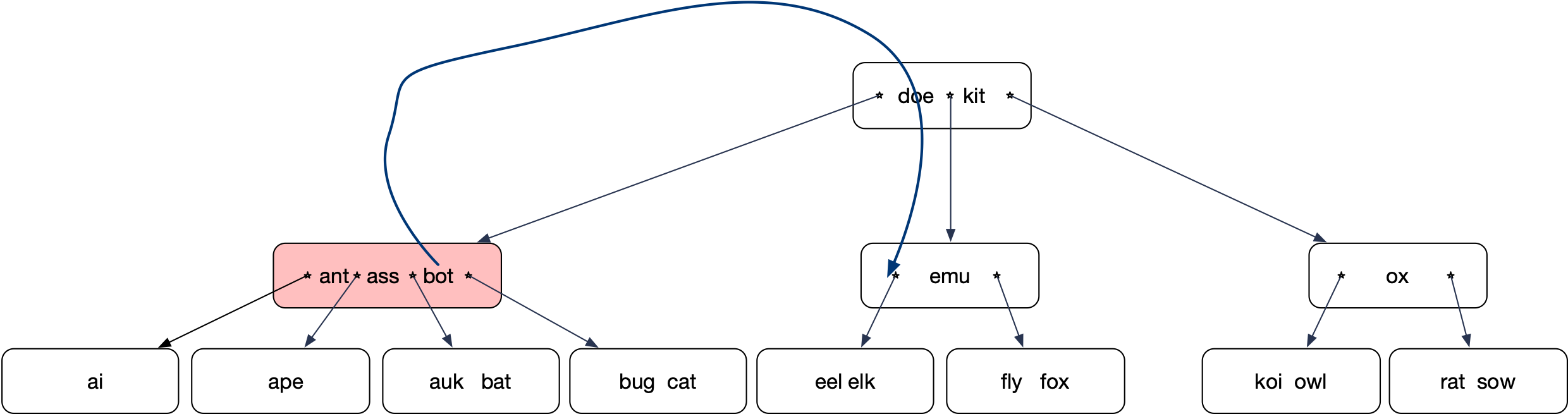 Move “bot” up
Move “doe” down
Reattach the dangling node
B-tree
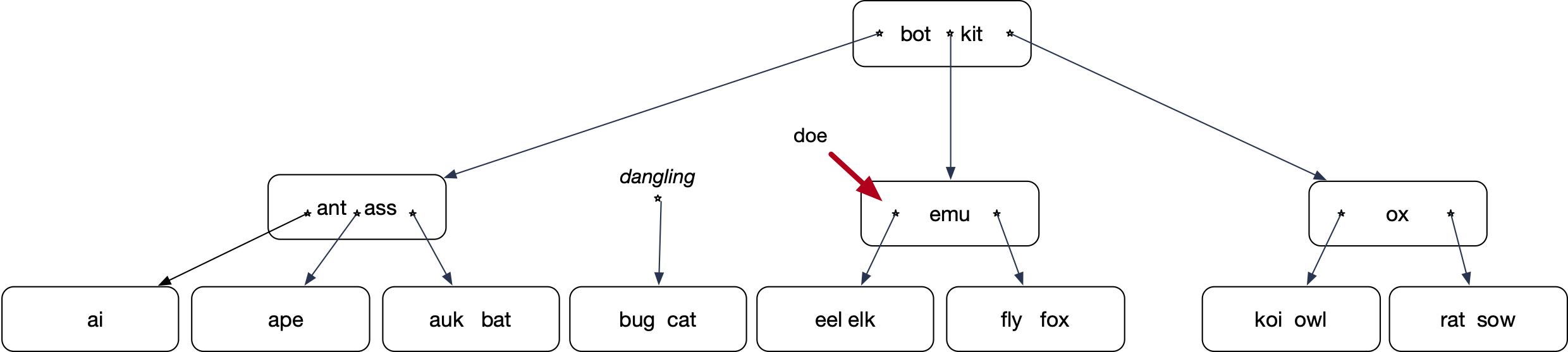 “bot” had moved up
and replaced doe

The “emu” node needs 
to receive one key and
one pointer
B-tree
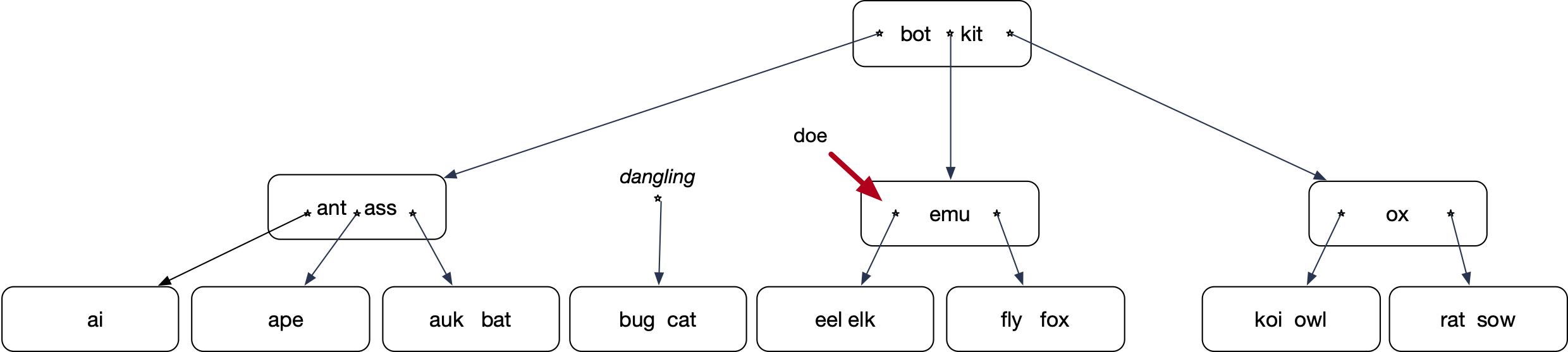 B-tree
Deletes
Usually restructuring not done because there is no need
Underflowing nodes will fill up with new inserts
B-tree
Implementing deletion anyway:
Can only remove keys from leaves
If a delete causes an underflow, try a rotate into the underflowing node
If this is not possible, then merge with a sibling
A merge is the opposite of a split
This can create an underflow in the parent node
Again, first try rotate, then do a merge
B-tree
Delete “kit”
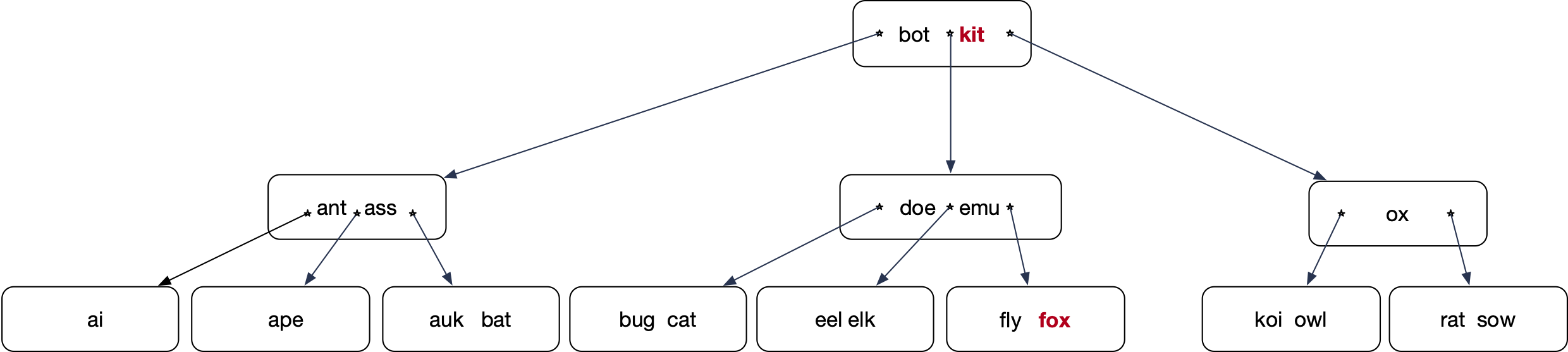 Delete “kit”
“kit” is in an interior node.
Exchange it with the key in the leave 
immediately before
“fox”
B-tree
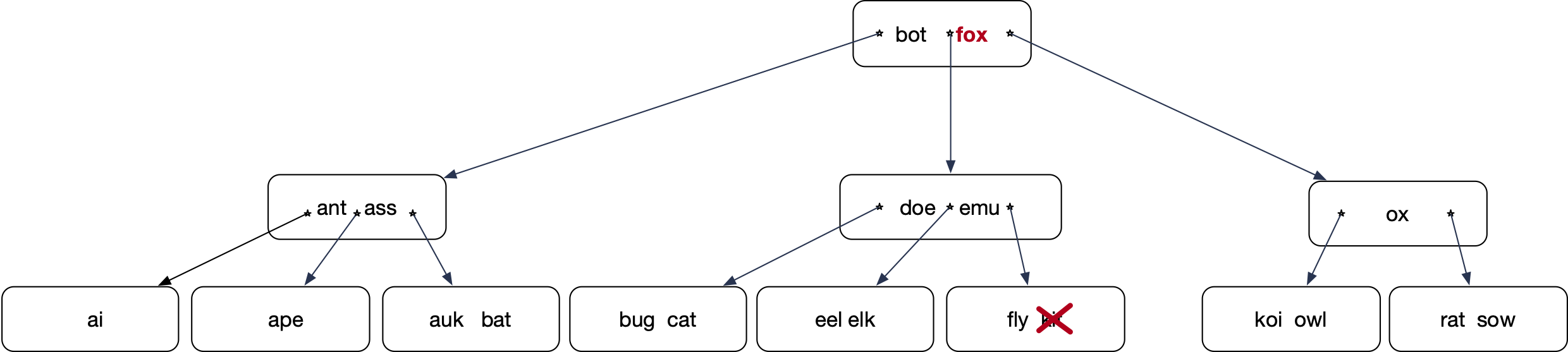 After interchanging “fox” and “kit”, can delete “kit”
B-tree
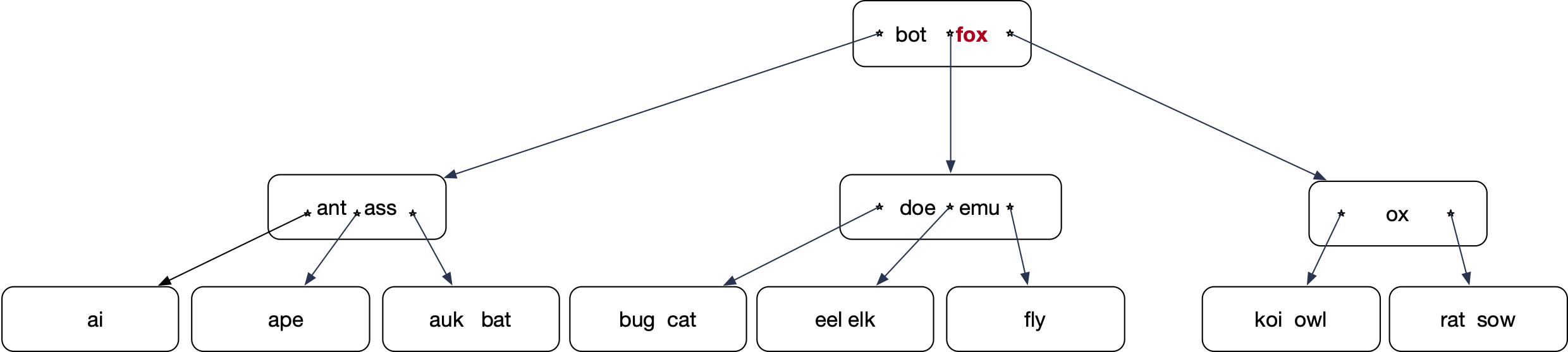 Now delete “fox”
B-tree
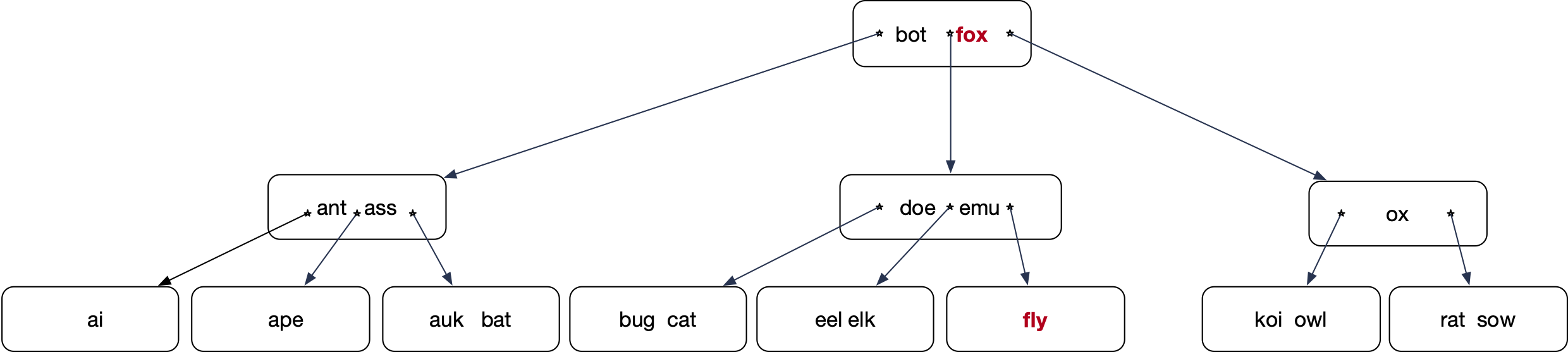 Step 1: Find the key. If it is not in a leaf
Step 2: Determine the key just before it, necessarily in a leaf
Step 3: Interchange the two keys
B-tree
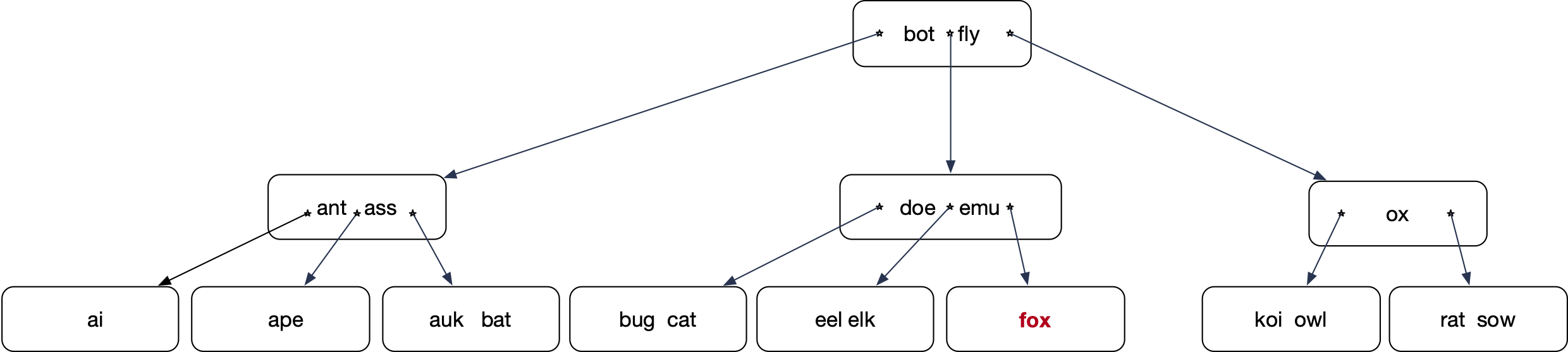 Step 4:  Remove the key now from a leaf
B-tree
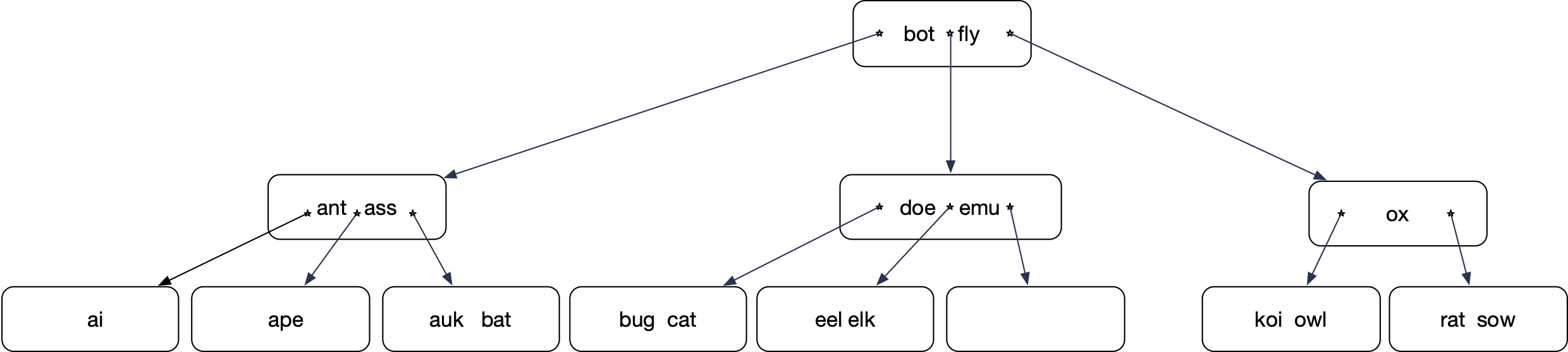 This causes an underflow
Remedy the underflow by right rotating from the sibling
B-tree
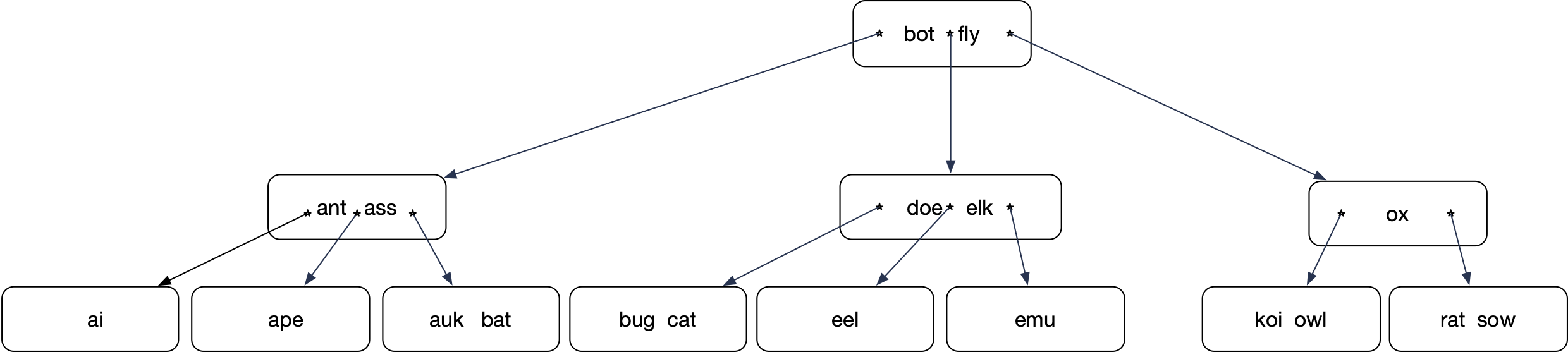 Everything is now in order
B-tree
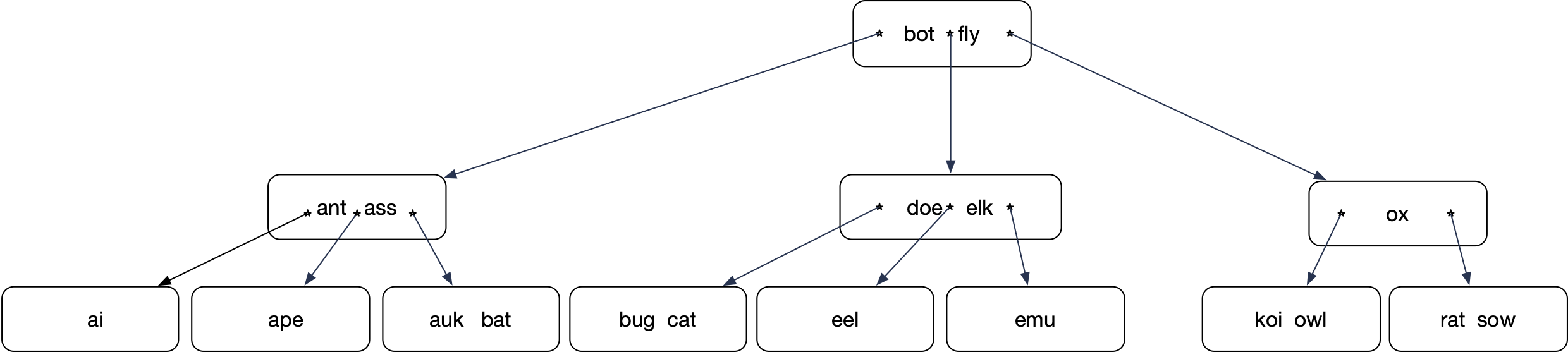 Now delete fly
B-tree
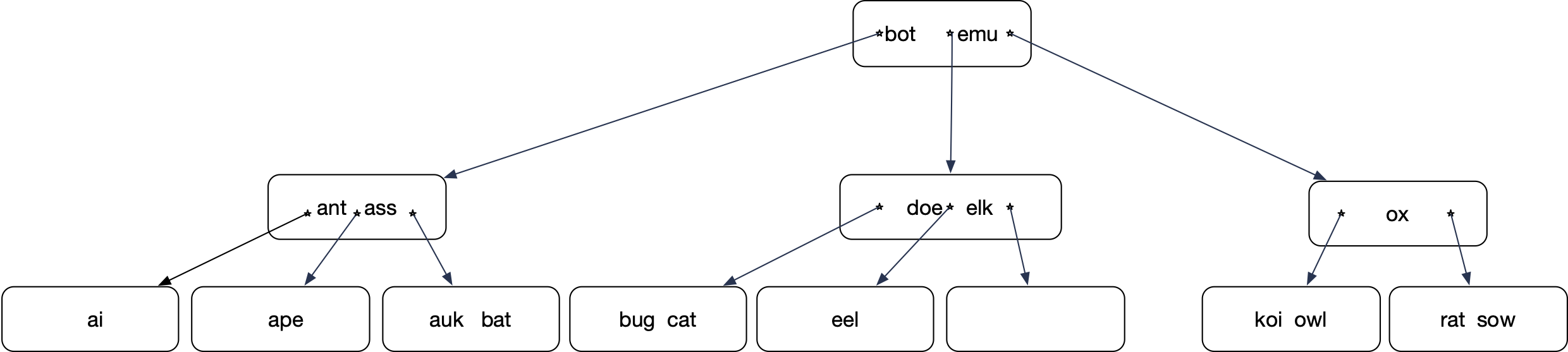 Switch “fly” with “emu”
remove “fly” from the leaf
Again: underflow
B-tree
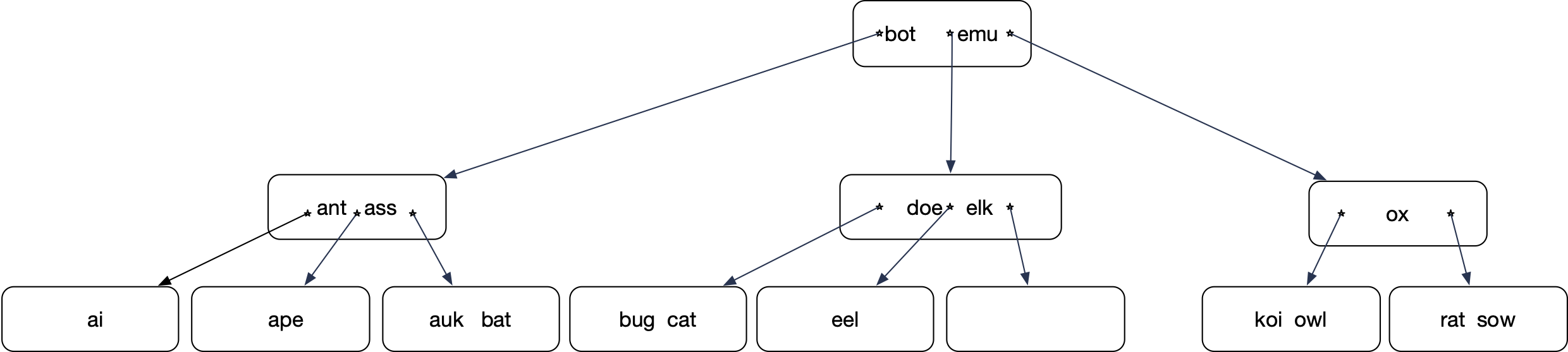 Cannot left-rotate:  There is no left sibling
Cannot right-rotate:  The right sibling has only one key
Need to merge:  Combine the two nodes by bringing down “elk”
B-tree
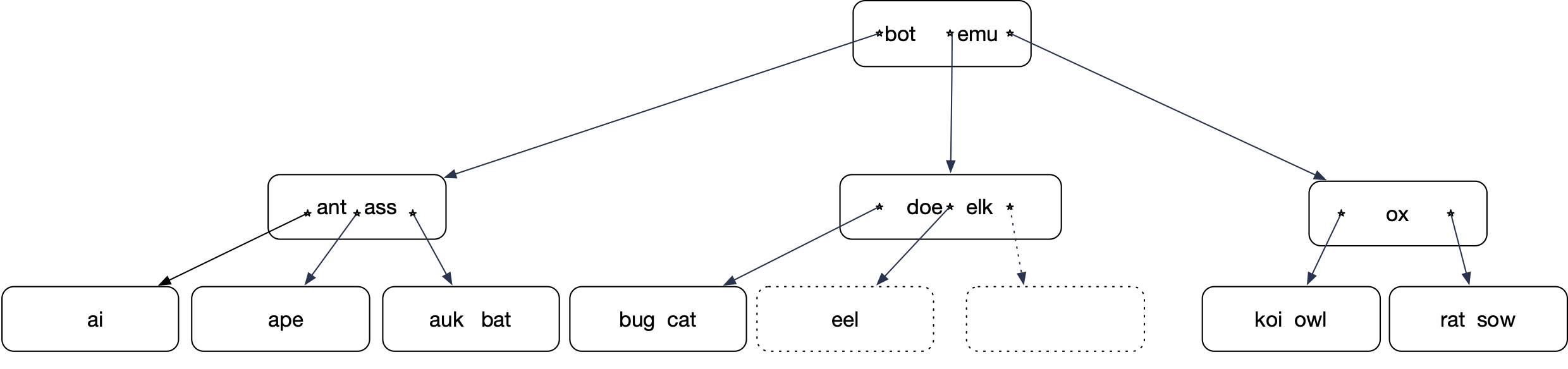 We can merge the two nodes because
the number of keys combined is less than 2 k
B-tree
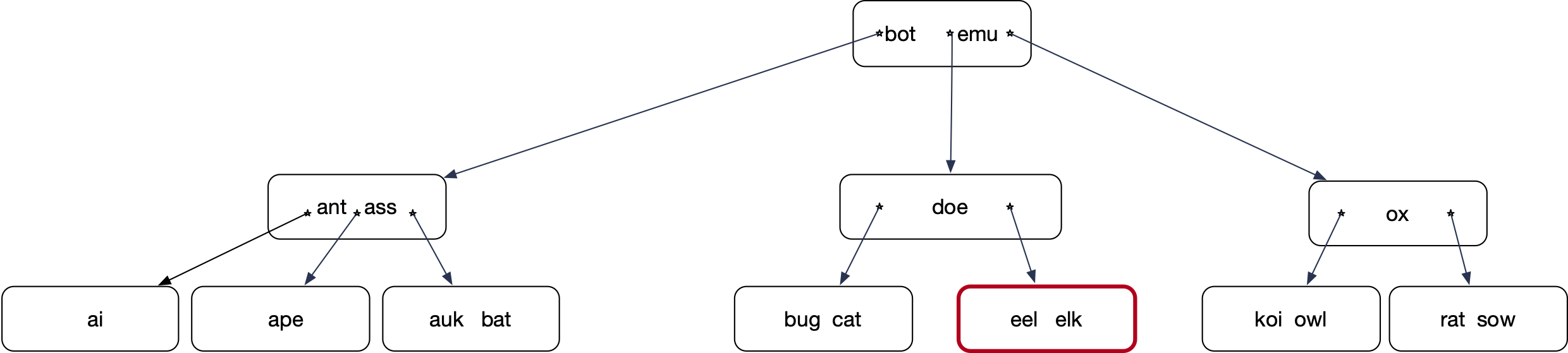 B-tree
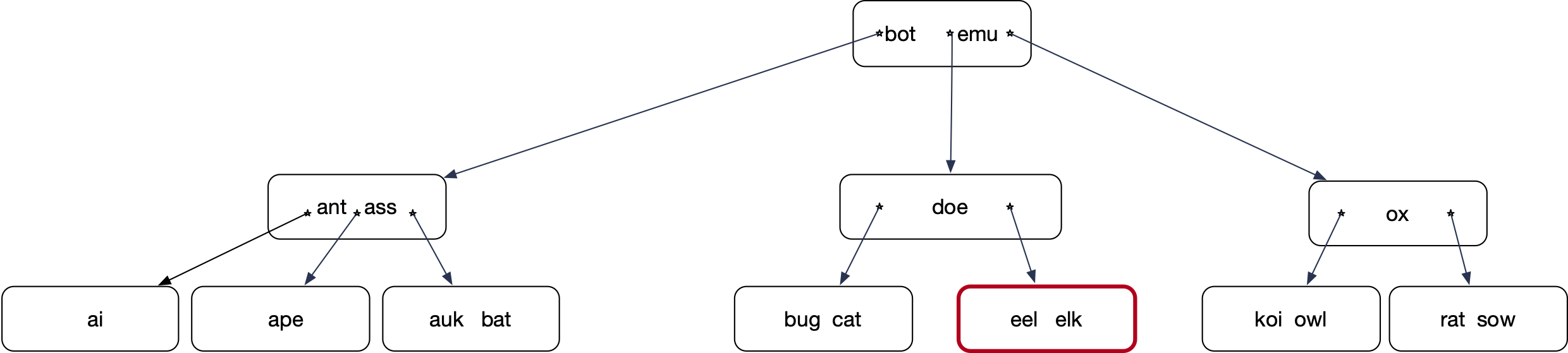 Delete “emu”
B-tree
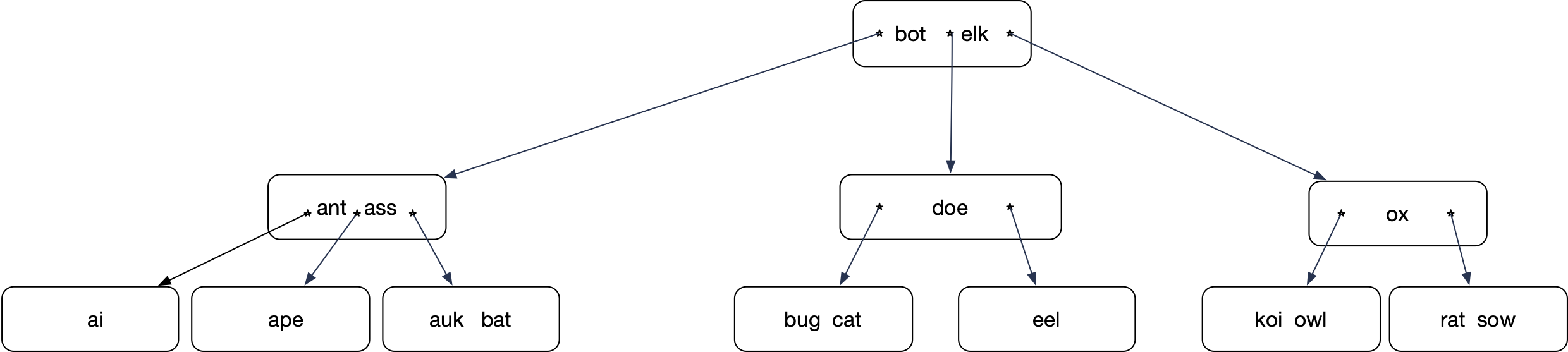 Switch predecessor, then delete from node
B-tree
Now delete “elk”
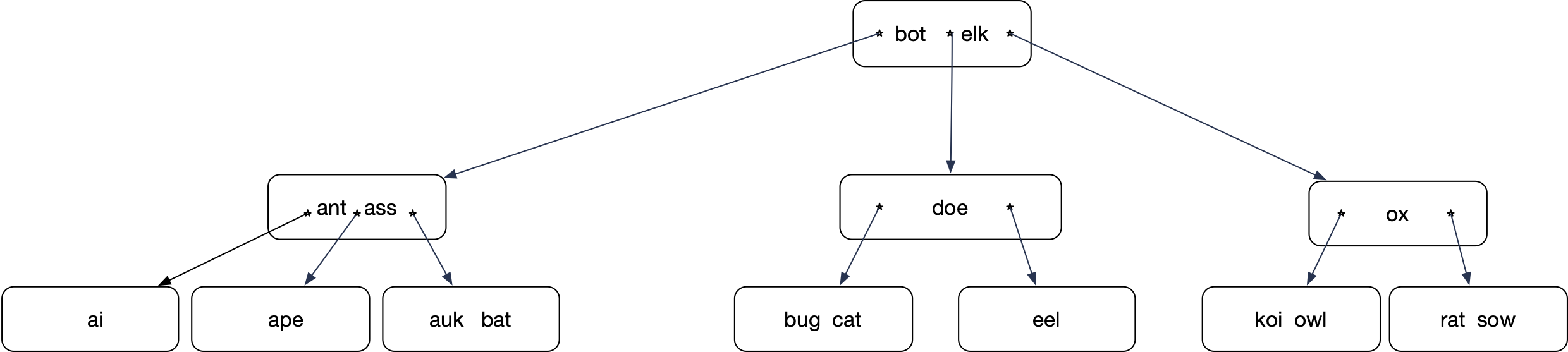 B-tree
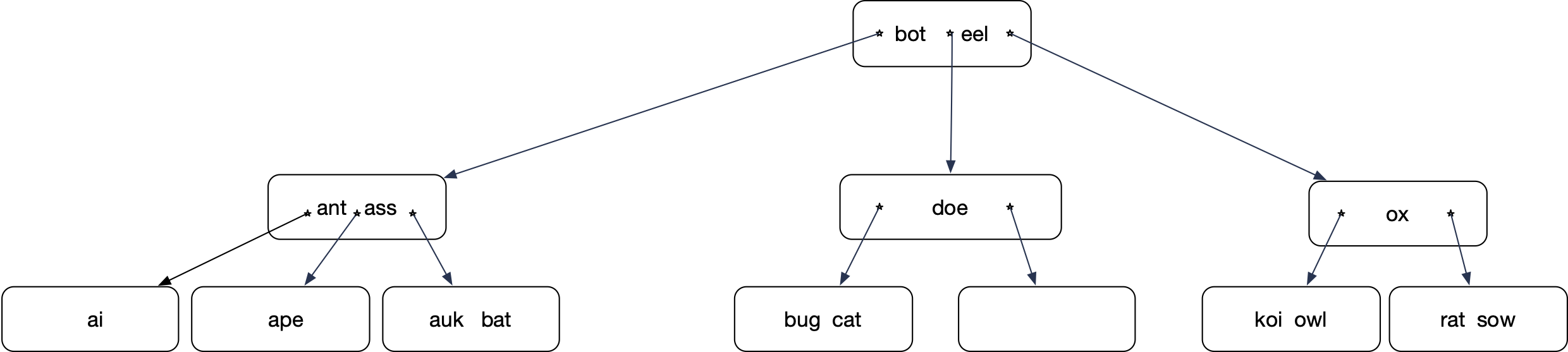 Results in an underflow
B-tree
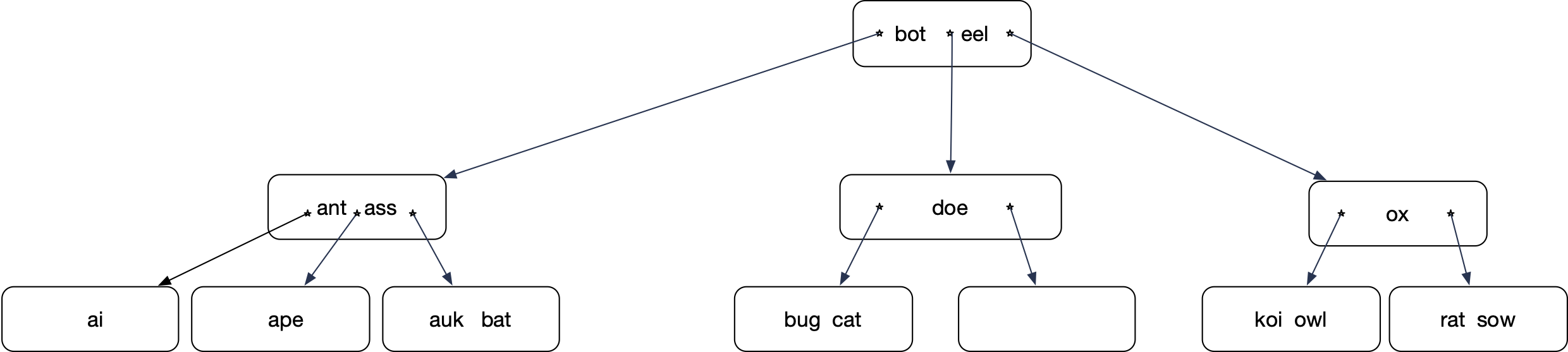 Results in an underflow
But can rotate a key into the
underflowing node
B-tree
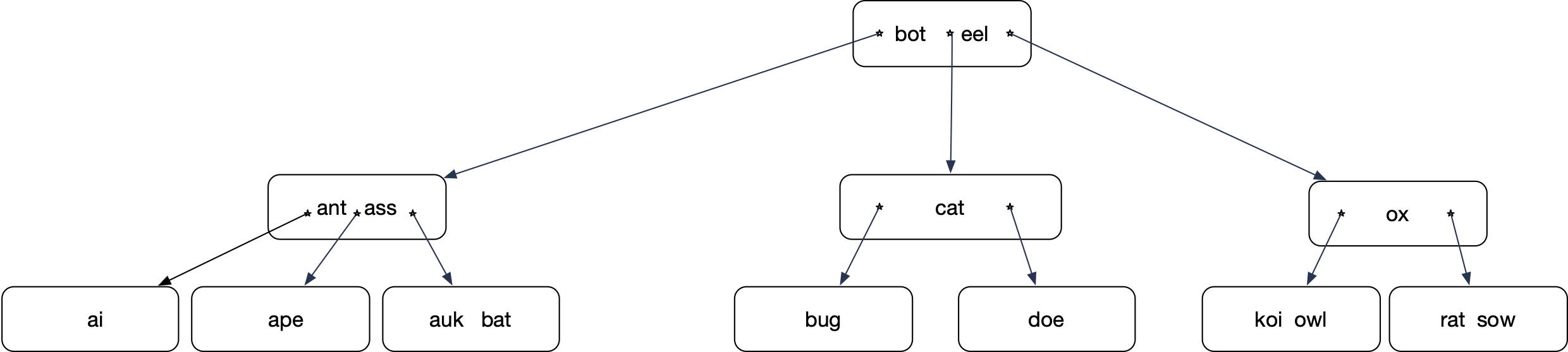 Result after left-rotation
B-tree
“Now delete “eel”
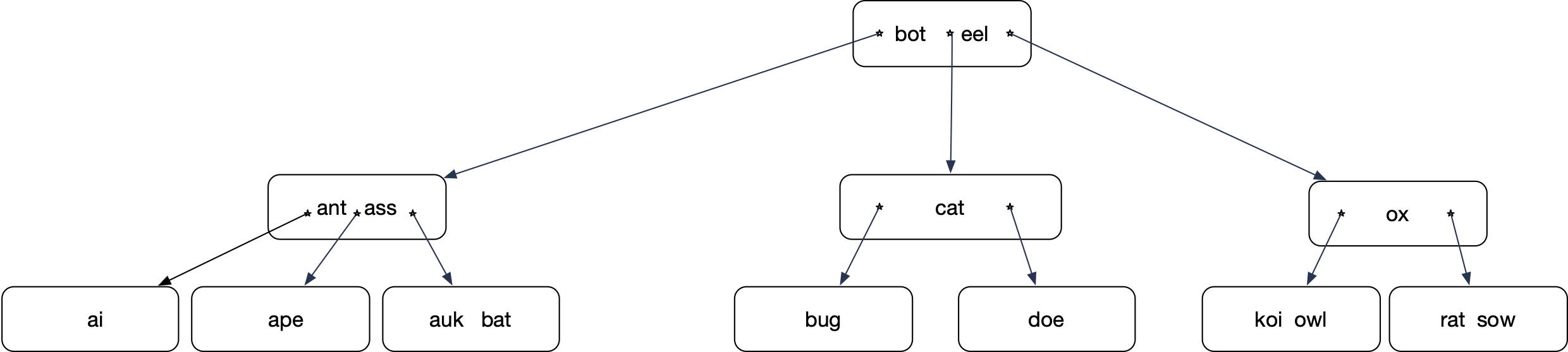 B-tree
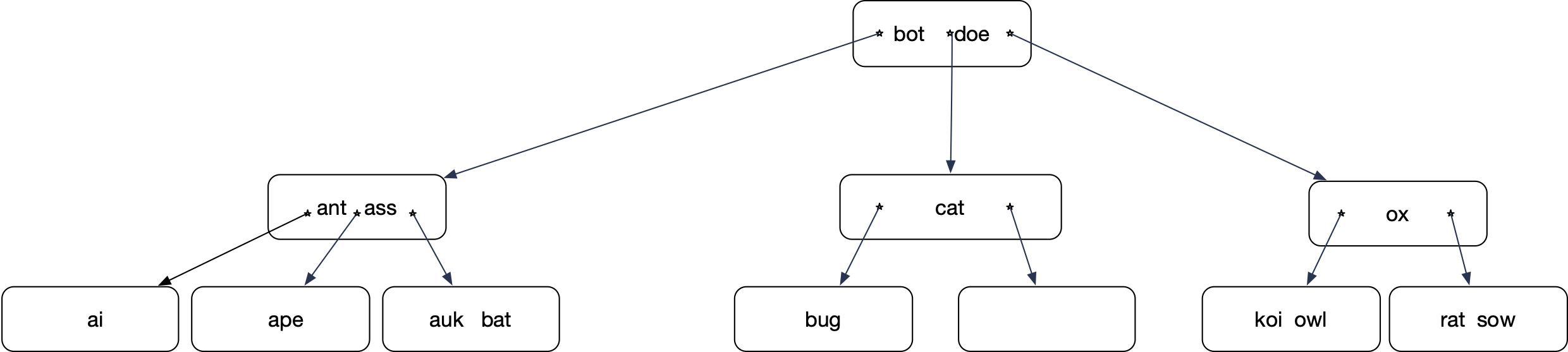 Interchange “eel” with its predecessor
Delete “eel” from leaf:
Underflow
B-tree
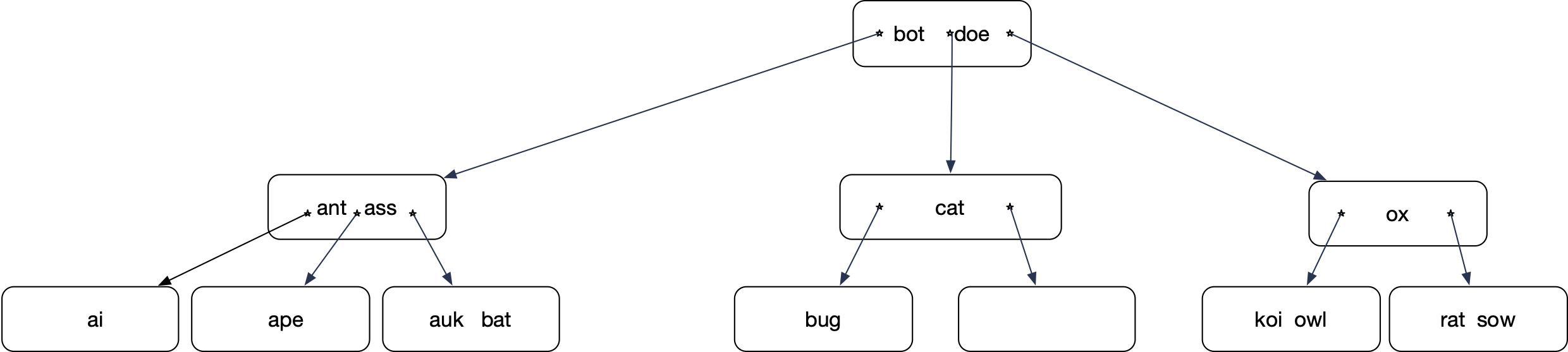 Need to merge
B-tree
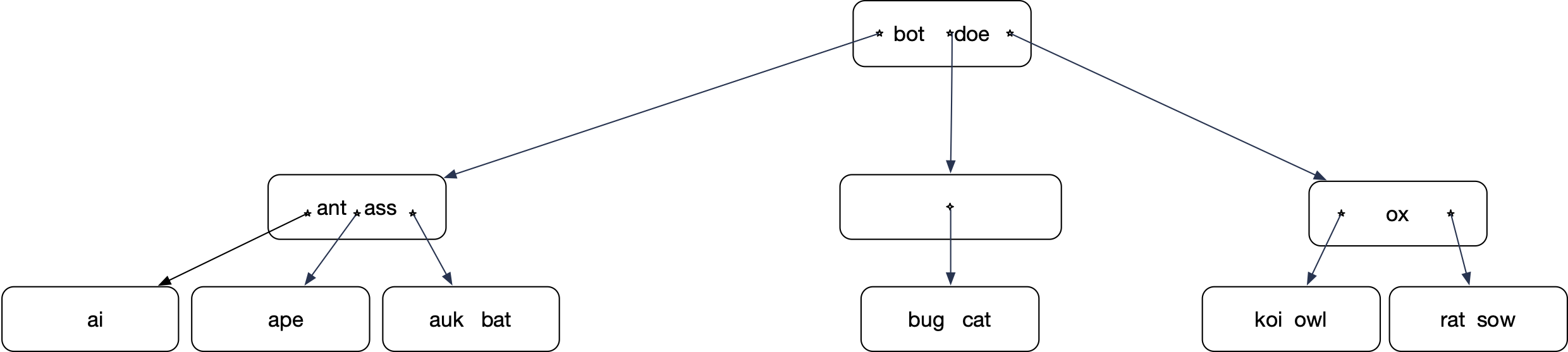 Merge results in another underflow
Use right rotate
(though merge with right sibling
is possible)
B-tree
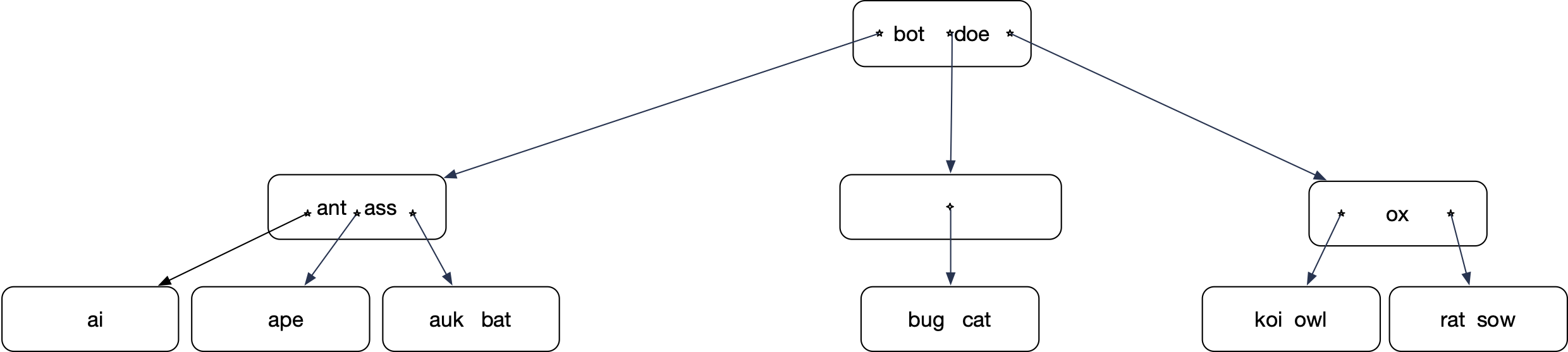 “ass”  goes up, “bot” goes down
One node is reattached
B-tree
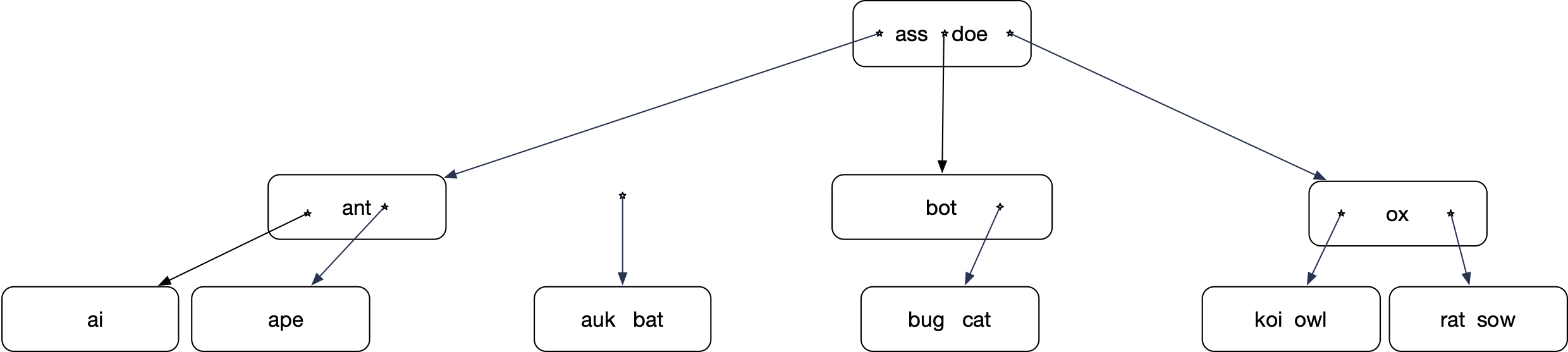 Reattach node
B-tree
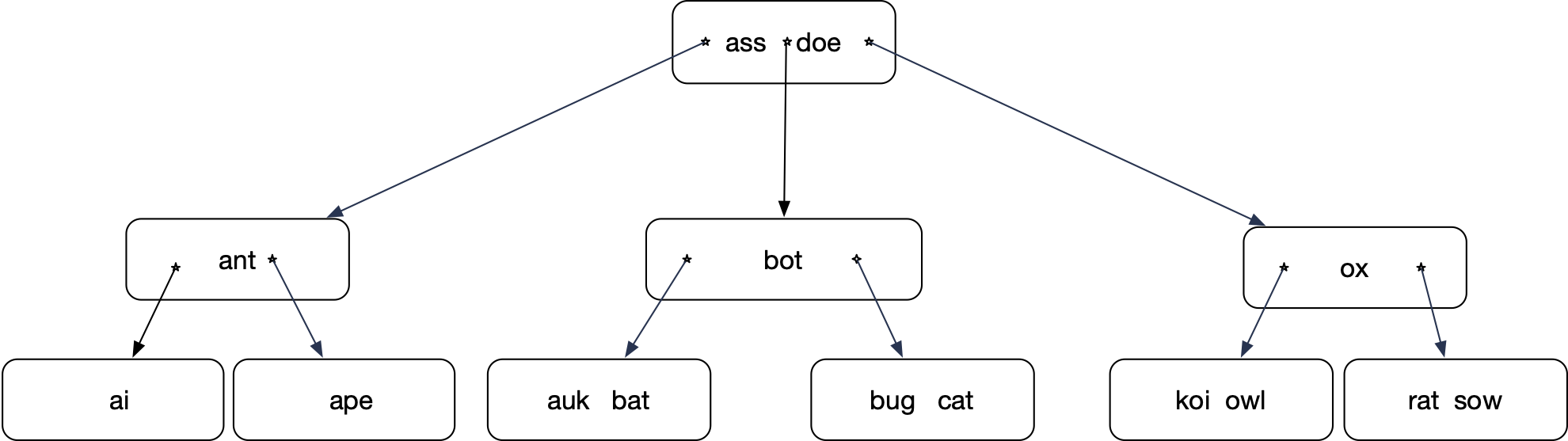 In real life
Use B+ tree for better access with block storage
Data pointers  / data are only in the leaf nodes
Interior nodes only have keys as signals
Link leaf nodes for faster range queries.
B+ Tree
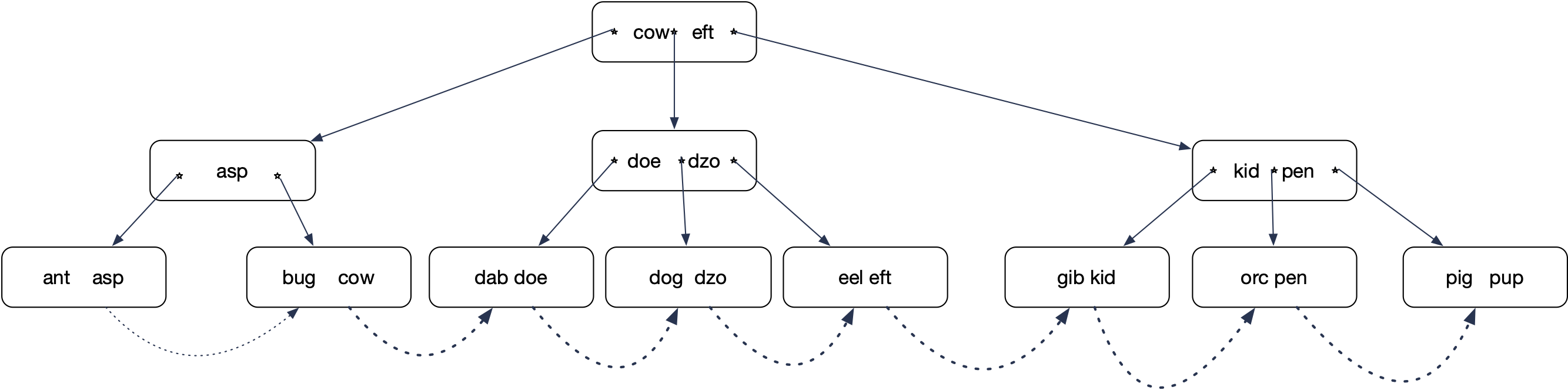 B+ Tree
Real life B+ trees:
Interior nodes have many more keys (e.g. 100)
Leaf nodes have as much data as they can keep
Need few levels:
Fast lookup
Hashing
Central idea of hashing:
Calculate the location of the record from the key
Hash functions:
Can be made indistinguishable from random function
SH3, MD5, …
Often simpler
ID modulo slots
Hashing
Can lead to collisions:
Two different keys map into the same address
Two ways to resolve:
Open Addressing
Have a rule for a secondary address, etc.
Chaining
Can store more than one datum at an address
Hashing
Open addressing example:
Linear probing:  Try the next slot
Hashing Example
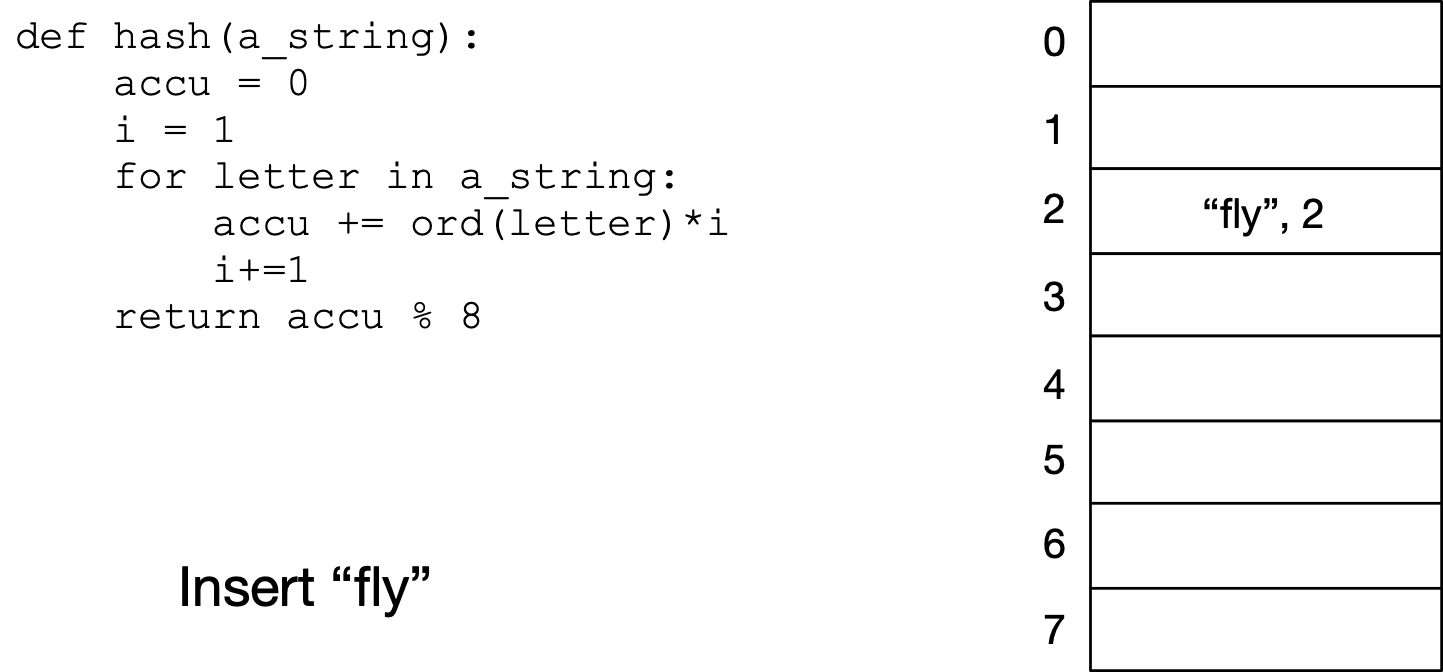 Hashing Example
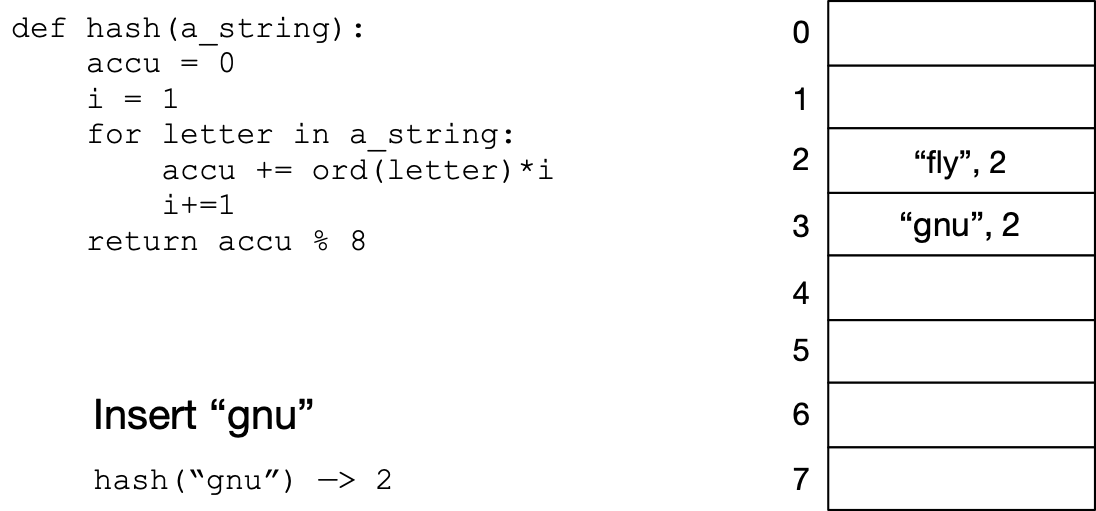 Since spot 2 is taken, move to the next spot
Hashing Example
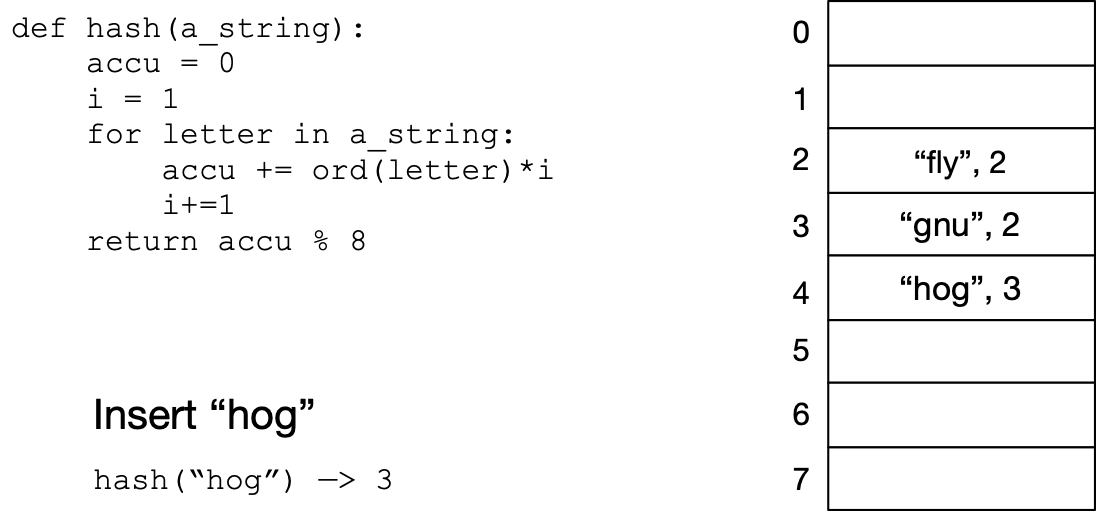 Since spot is taken, move to the next
Hashing Example
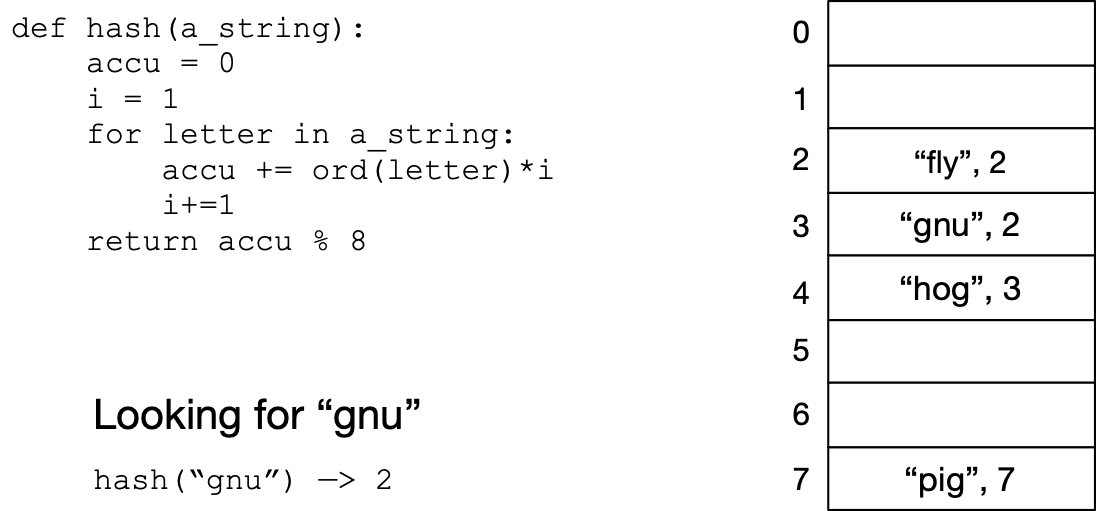 Try out location 2.  Occupied, but not by “gnu”
Hashing Example
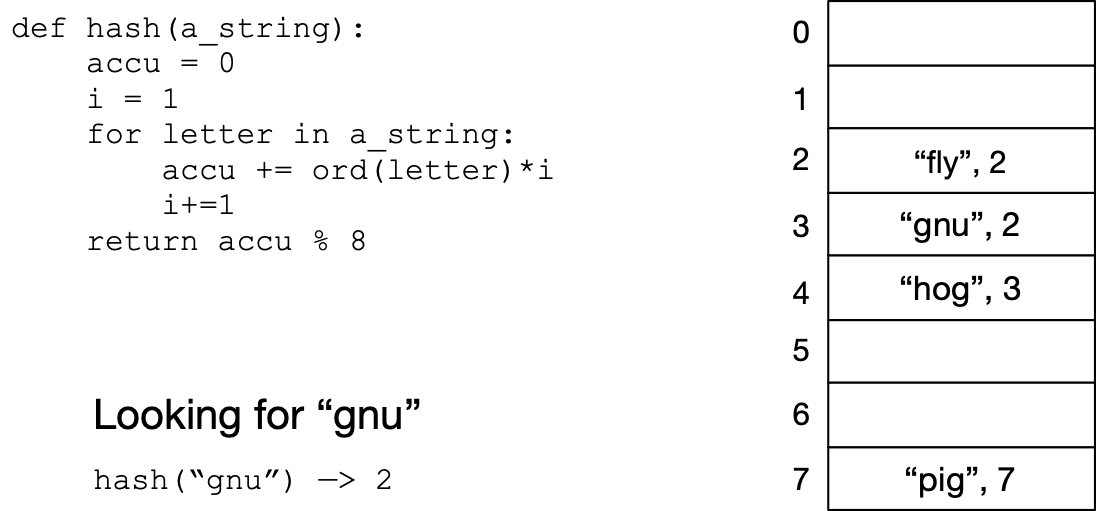 Try out location 3.  Find “gnu”
Hashing Example
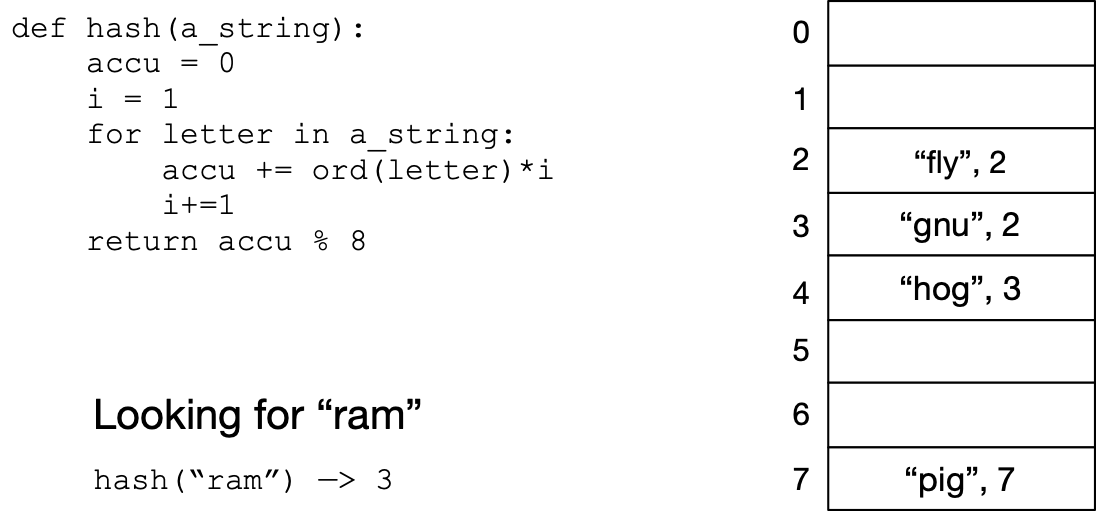 Look at location 3:  someone else is there
Look at location 4: someone else is there
Look at location 5: nobody is there, so if it were in the 
                                 dictionary, it would be there
Hashing
Linear probing leads to convoys:
Occupied cells tend to coalesce
Quadratic probing is better, but might perform worse with long cache lines
Large number of better versions are used:
Passbits
Cuckoo hashing 
Uses two hash functions 
Robin Hood hashing …
Hashing
Chaining
Keep data mapped to a location in a “bucket”
Can implement the bucket in several ways
Linked List
Hashing
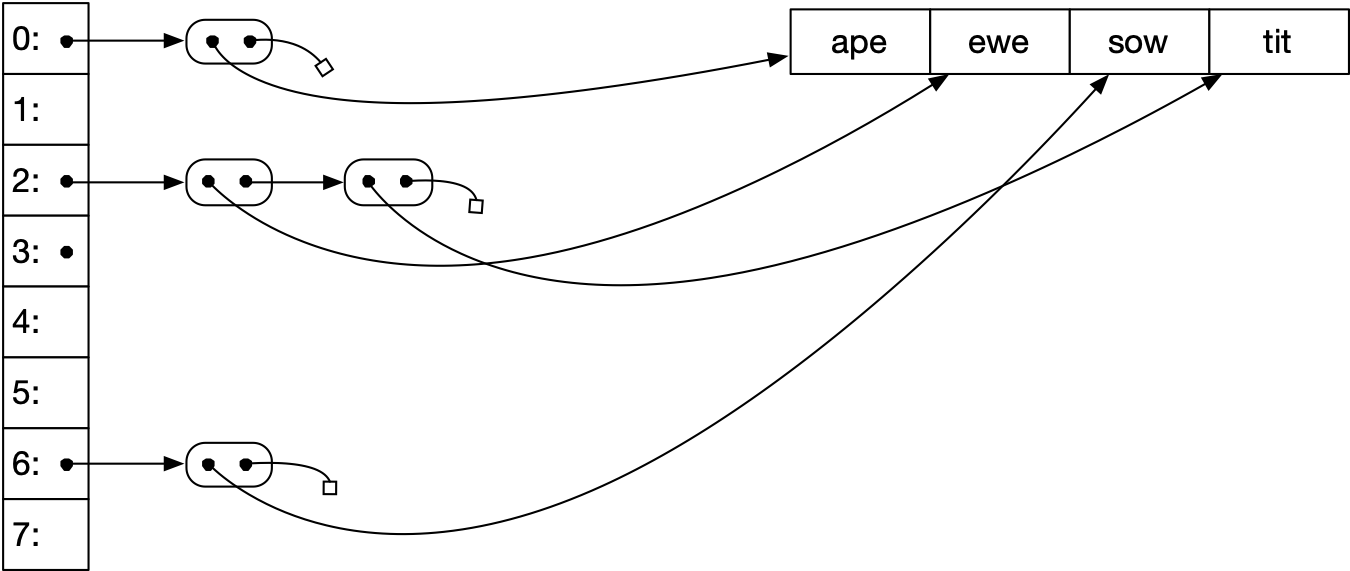 Chaining Example with linked lists
Hashing Example
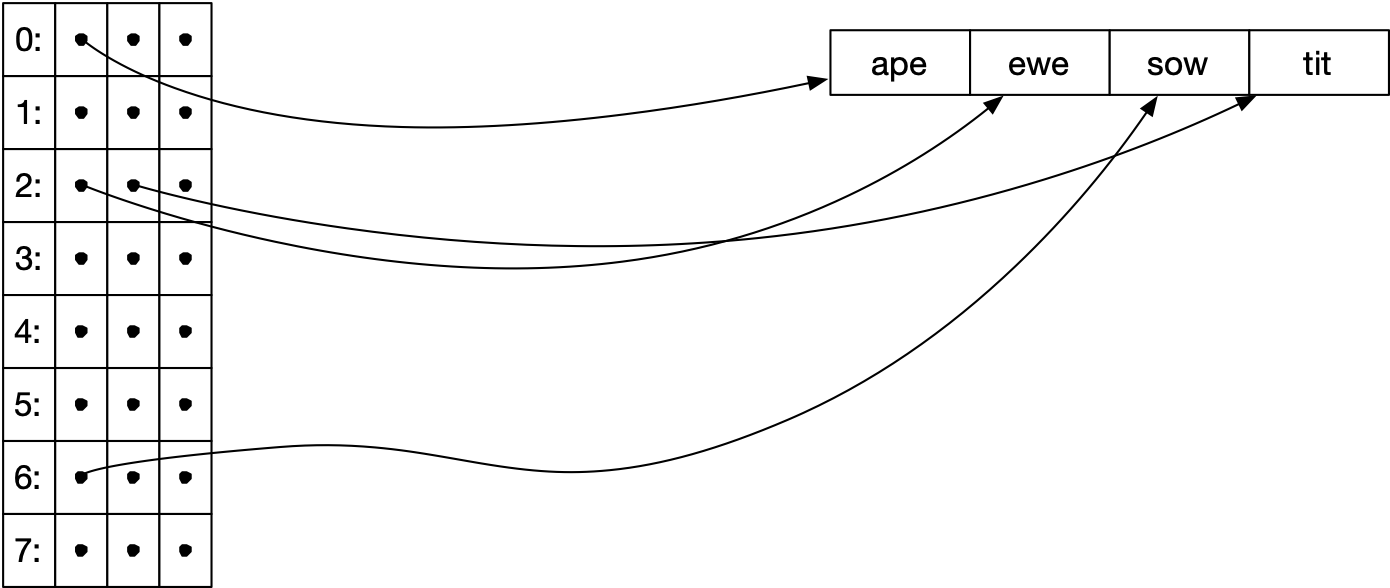 Chaining Example with an array of pointers
(with overflow pointer if necessary)
Hashing Example
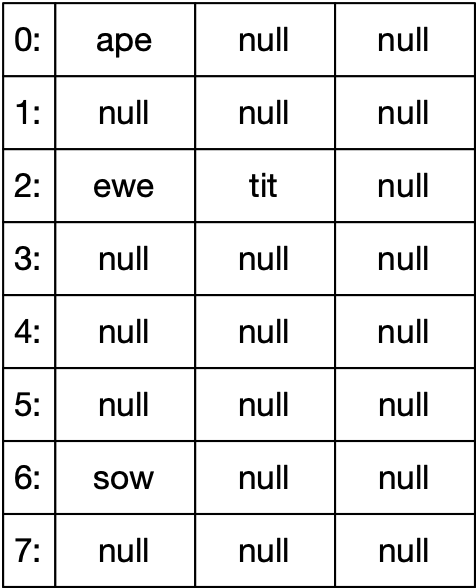 Chaining with fixed buckets
Each bucket has two slots and a pointer
to an overflow bucket
Hashing
Extensible Hashing:
Load factor α = Space Used / Space Provided
Load factor determines performance
Idea of extensible hashing:
Gracefully add more capacity to a growing hash table
Linear Hashing
Linear Hashing
Extensible Hashing:
Uses a lot of metadata to reflect history of splitting
But only splits buckets when they are needed
Linear Hashing
Splits buckets in a predefined order
Minimal meta-data
Sounds like a horrible idea, but …
Linear Hashing
Assume a hash function that creates a large string of bits
We start using these bits as we extend the address space
Start out with a single bucket, Bucket 0
All items are located in Bucket 0
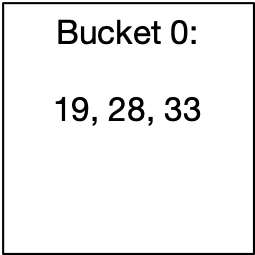 Items with keys 19, 28, 33
Linear Hashing
Eventually, this bucket will overflow
E.g. if the load factor is more than 2
Bucket 0 splits
All items in Bucket 0 are rehashed:
Use the last bit in order to determine whether the item goes into Bucket 0 or Bucket 1
Address is
Linear Hashing
After the split, the hash table has two buckets:



After more insertions, the load factor again exceeds 2
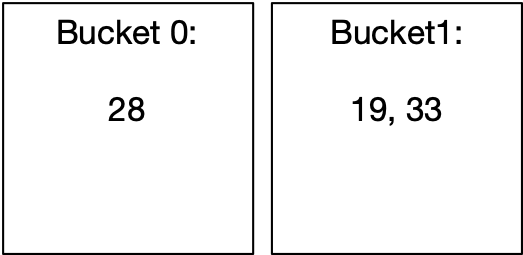 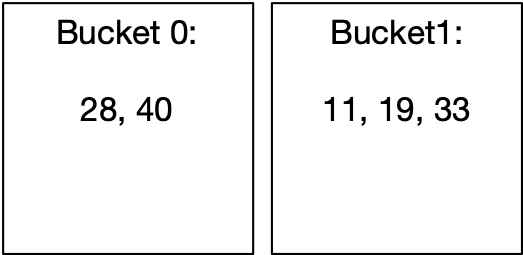 Linear Hashing
Again, the bucket splits.
But it has to be Bucket 0



For the rehashing, we now use two bits, i.e. 

But only for those items in Bucket 0
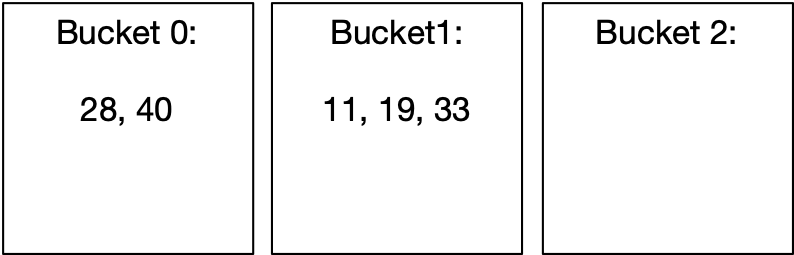 Linear Hashing
After some more insertions, Bucket 1 will split
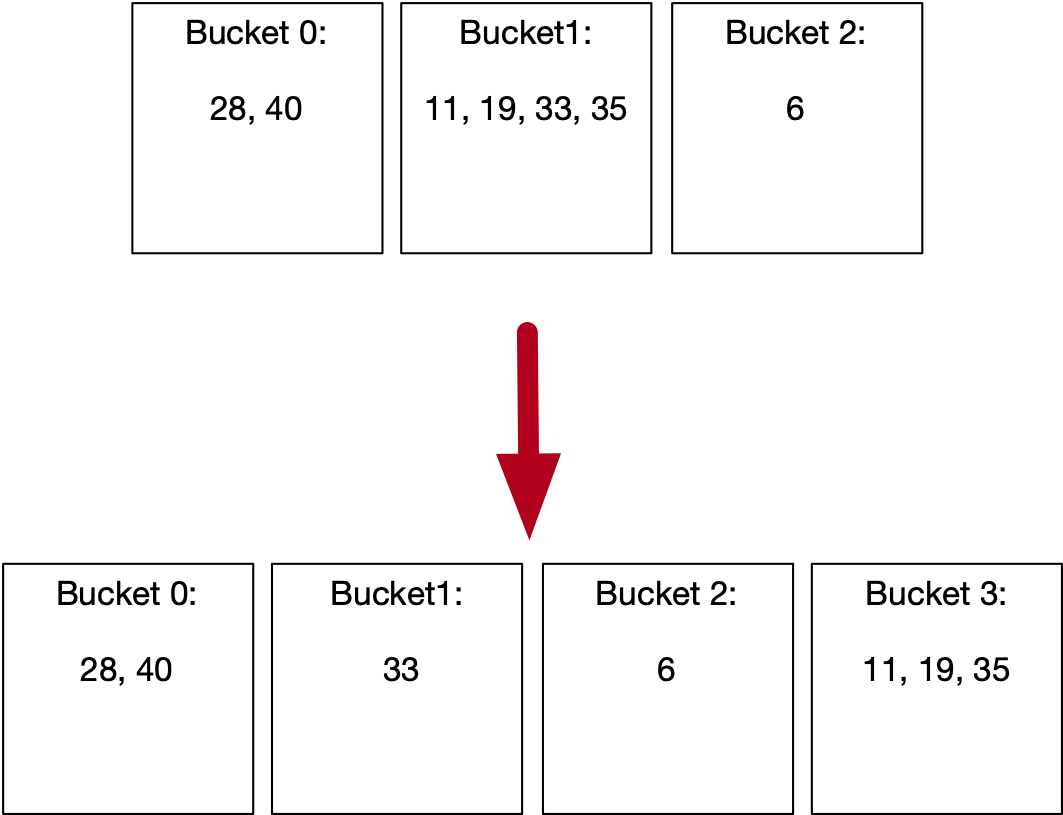 Linear Hashing
The state of a linear hash table is described by the number      of buckets
The level     is the number of bits that are being used to calculate the hash
The split pointer     points to the next bucket to be split
The relationship is

This is unique, since always
Linear Hashing
Addressing function
The address of an item with key    is calculated by



This reflects the fact that we use more bits for buckets that are already split
def address(c):
a = hash(c) % 2**l
if a < s:
a = hash(c) % 2**(l+1)
return a
Linear Hashtable Evolution
def address(c):
a = hash(c) % 2**l
if a < s:
a = hash(c) % 2**(l+1)
return a
Number of buckets: 1
Split pointer: 0
Level: 0
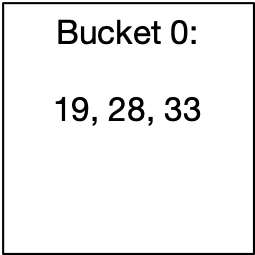 Linear Hashtable Evolution
def address(c):
a = hash(c) % 2**l
if a < s:
a = hash(c) % 2**(l+1)
return a
Number of buckets: 2
Split pointer: 0
Level: 1
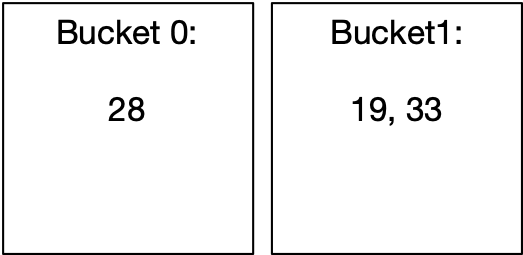 Add items with hashes 40 and 11
This gives an overflow and we split Bucket 0
Linear Hashtable Evolution
def address(c):
a = hash(c) % 2**l
if a < s:
a = hash(c) % 2**(l+1)
return a
Number of buckets: 3
Split pointer: 1
Level: 1
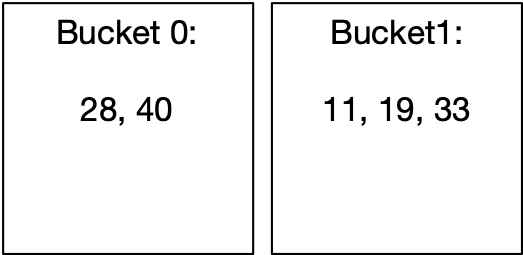 split Bucket 0
Create Bucket 2
Use new hash function on items in Bucket 0
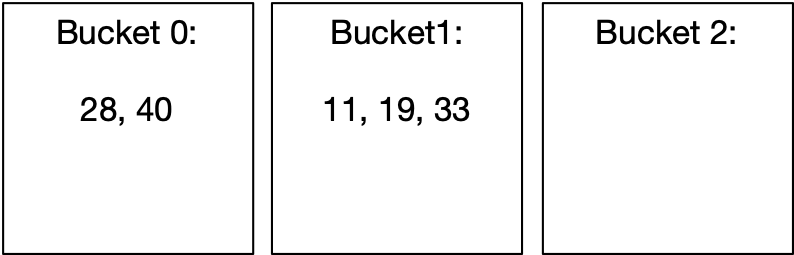 No items were moved
Linear Hashtable Evolution
def address(c):
a = hash(c) % 2**l
if a < s:
a = hash(c) % 2**(l+1)
return a
Number of buckets: 3
Split pointer: 1
Level: 1
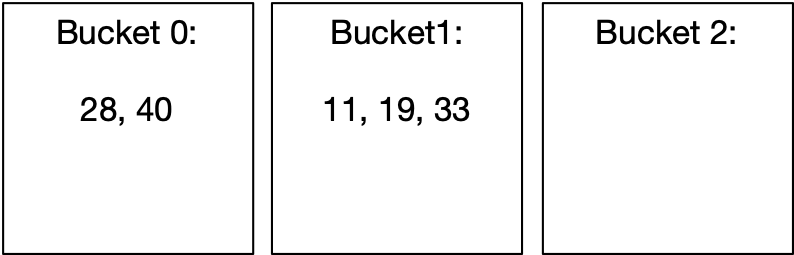 Add items 6, 35
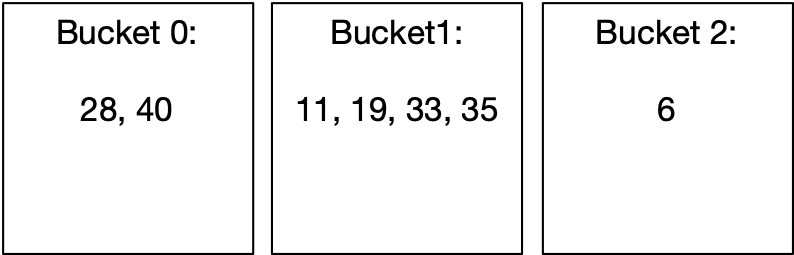 Because of overflow, we split
Bucket 1
Linear Hashtable Evolution
def address(c):
a = hash(c) % 2**l
if a < s:
a = hash(c) % 2**(l+1)
return a
Number of buckets: 4
Split pointer: 0
Level: 2
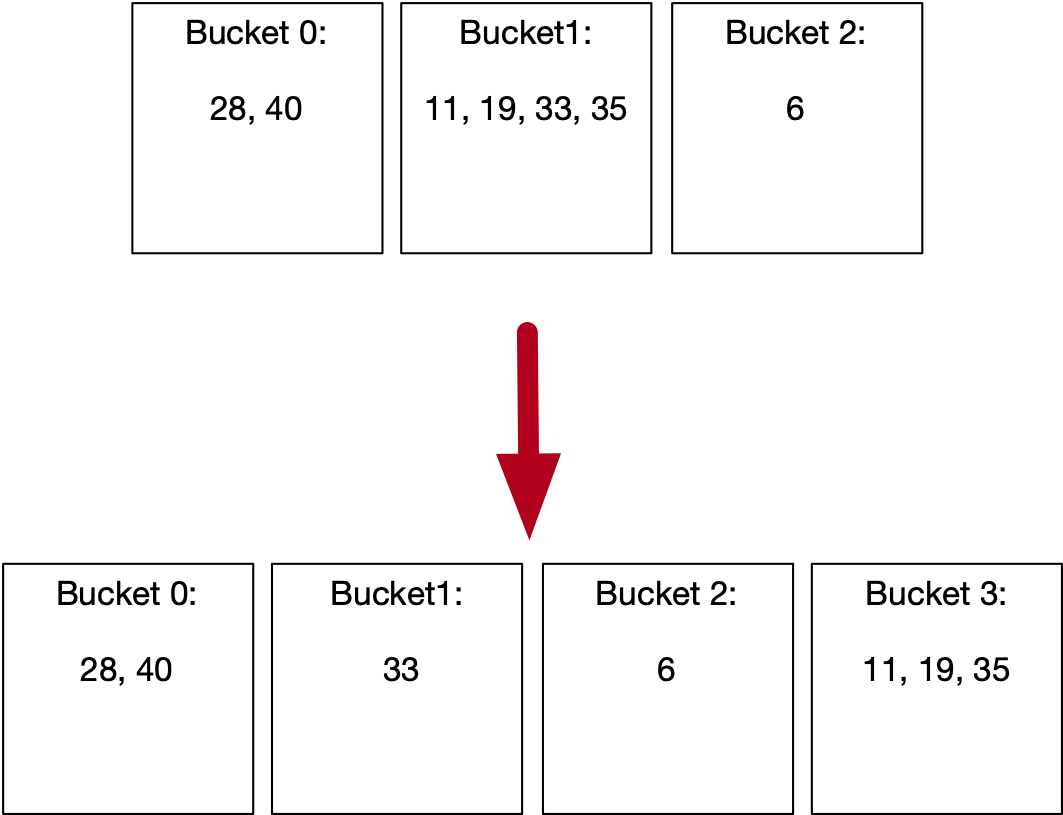 Linear Hashtable Evolution
def address(c):
a = hash(c) % 2**l
if a < s:
a = hash(c) % 2**(l+1)
return a
Number of buckets: 4
Split pointer: 0
Level: 2
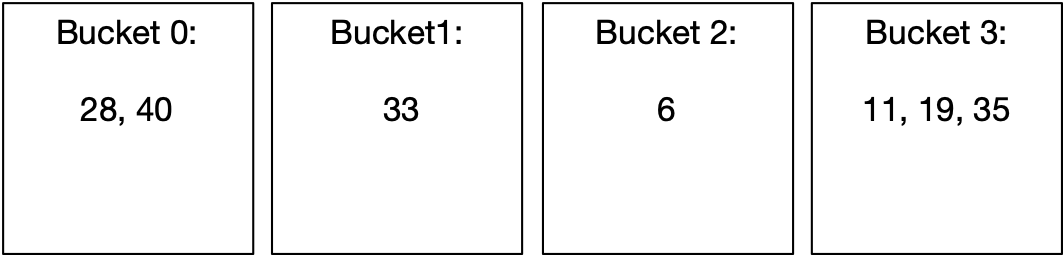 Now add keys 8, 49
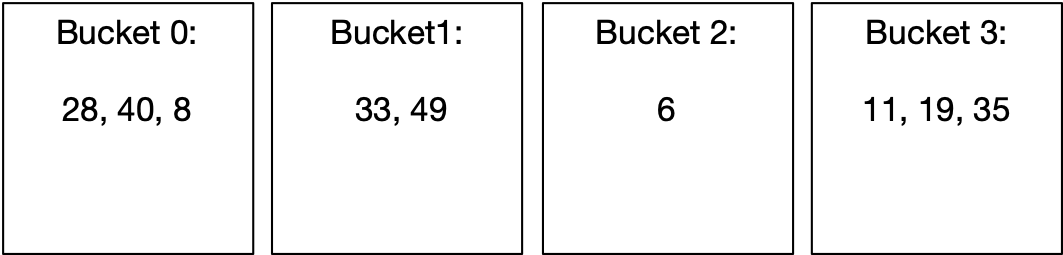 Creates an overflow!
Need to split!
Linear Hashtable Evolution
def address(c):
a = hash(c) % 2**l
if a < s:
a = hash(c) % 2**(l+1)
return a
Number of buckets: 1
Split pointer: 1
Level: 2
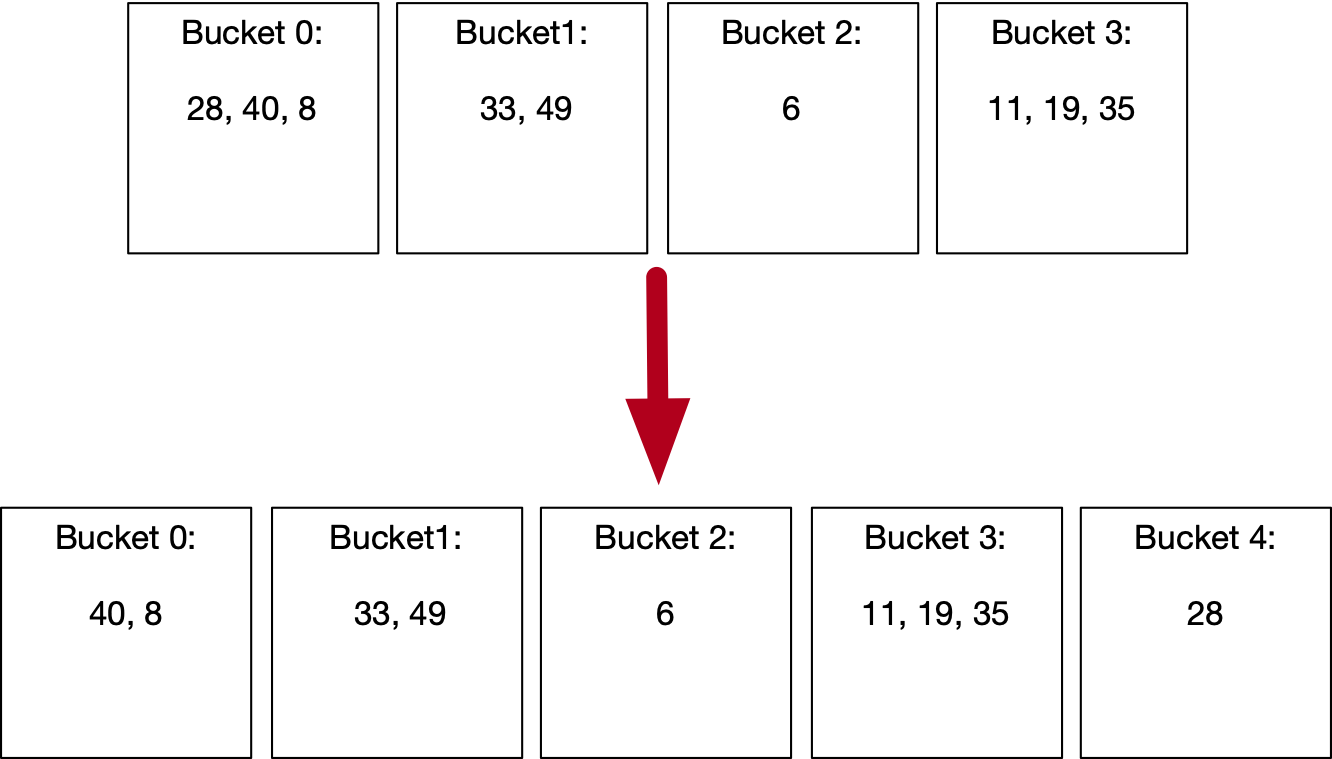 Create Bucket 4.
Rehash Bucket 0.
Linear Hashtable Evolution
def address(c):
a = hash(c) % 2**l
if a < s:
a = hash(c) % 2**(l+1)
return a
Number of buckets: 5
Split pointer: 1
Level: 2
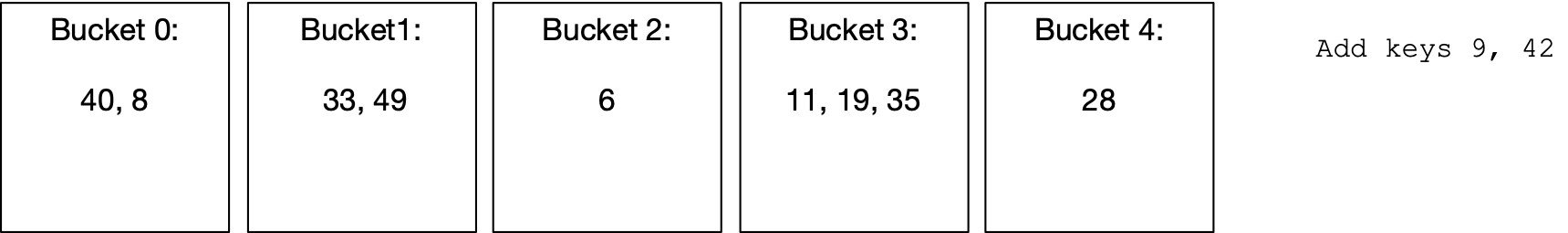 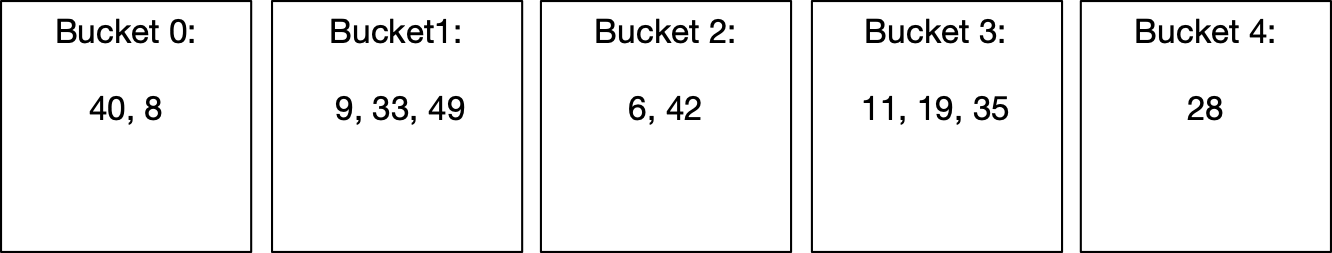 Creates an overflow!
Need to split!
Linear Hashtable Evolution
def address(c):
a = hash(c) % 2**l
if a < s:
a = hash(c) % 2**(l+1)
return a
Number of buckets: 1
Split pointer: 2
Level: 2
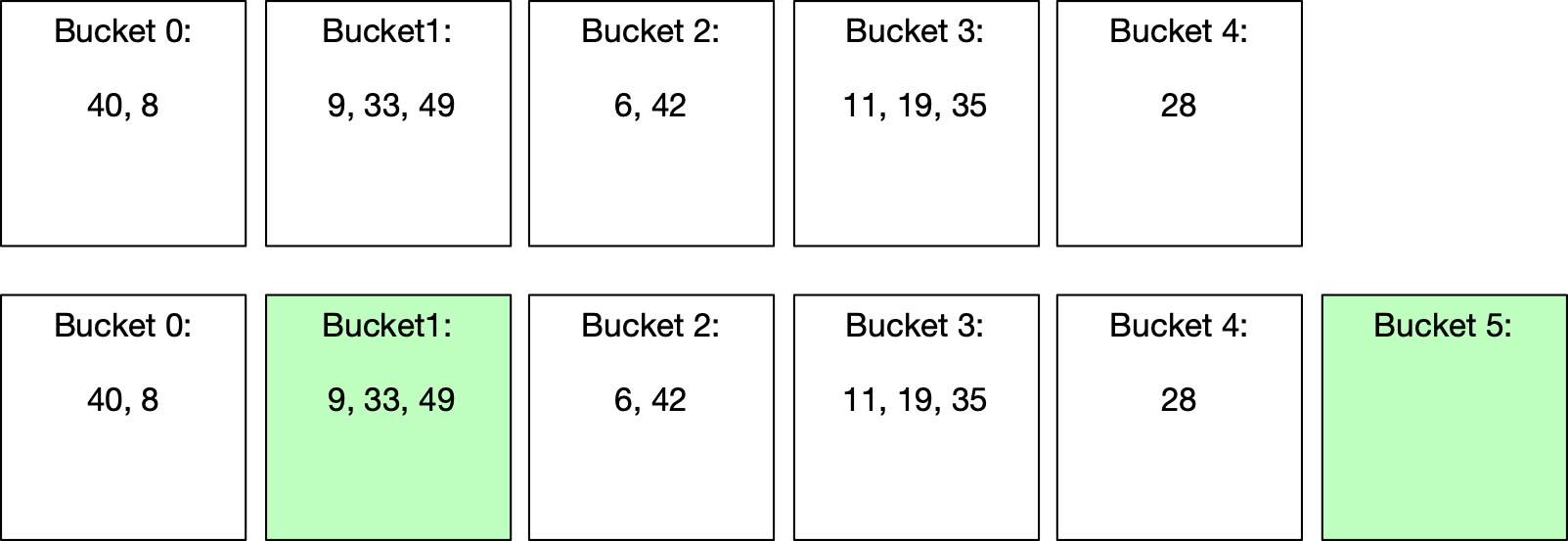 Split
No item actually moved, but average load factor is now 
again under 2.
Linear Hashtable Evolution
def address(c):
a = hash(c) % 2**l
if a < s:
a = hash(c) % 2**(l+1)
return a
Number of buckets: 6
Split pointer: 2
Level: 2
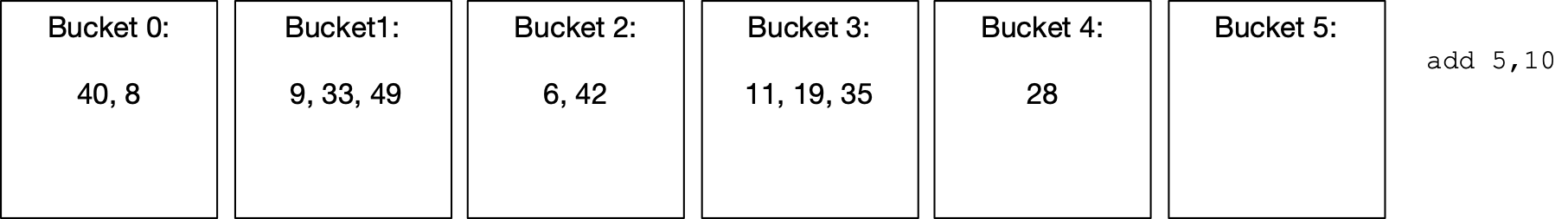 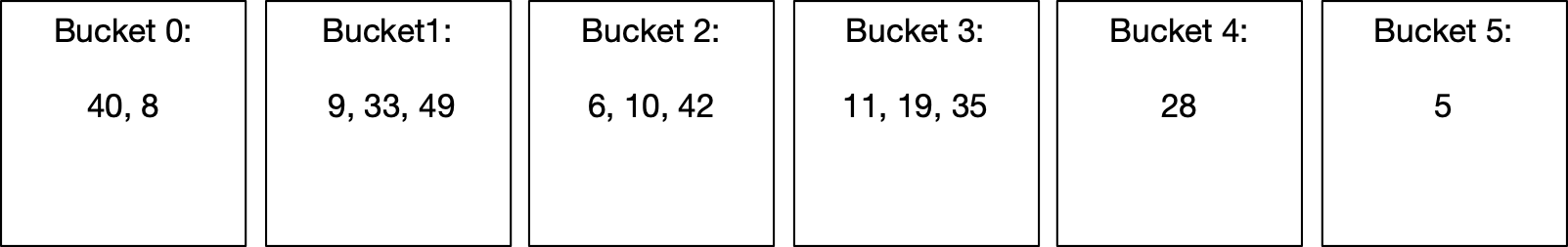 Linear Hashtable Evolution
def address(c):
a = hash(c) % 2**l
if a < s:
a = hash(c) % 2**(l+1)
return a
Number of buckets: 7
Split pointer: 3
Level: 2
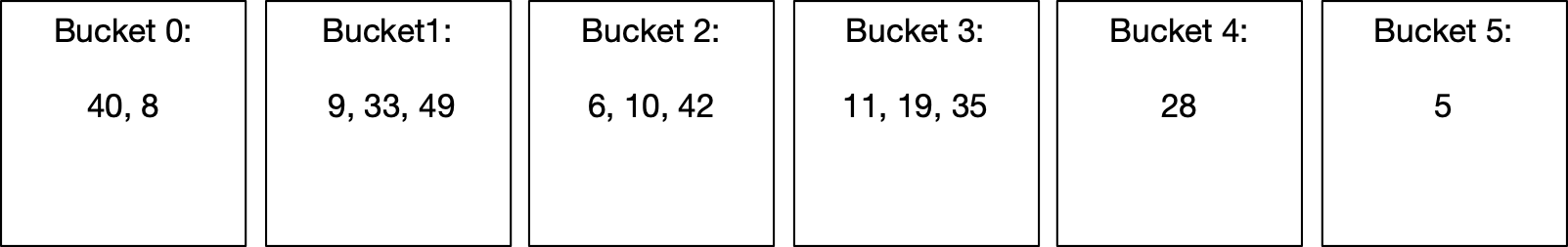 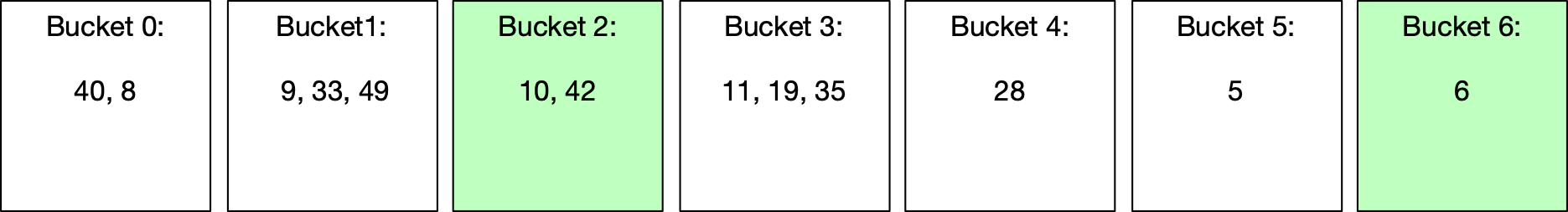 Linear Hashtable Evolution
def address(c):
a = hash(c) % 2**l
if a < s:
a = hash(c) % 2**(l+1)
return a
Number of buckets: 7
Split pointer: 3
Level: 2
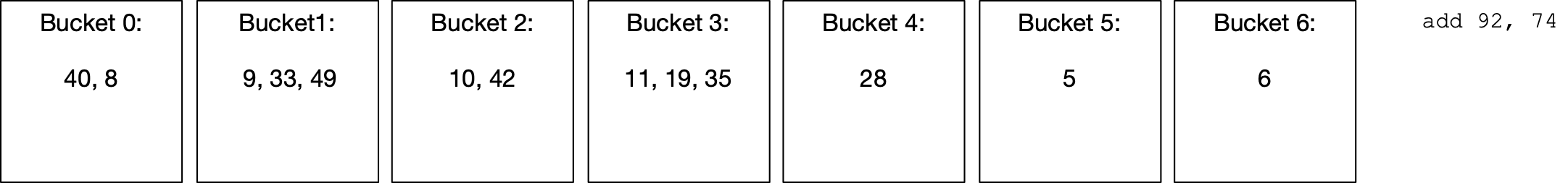 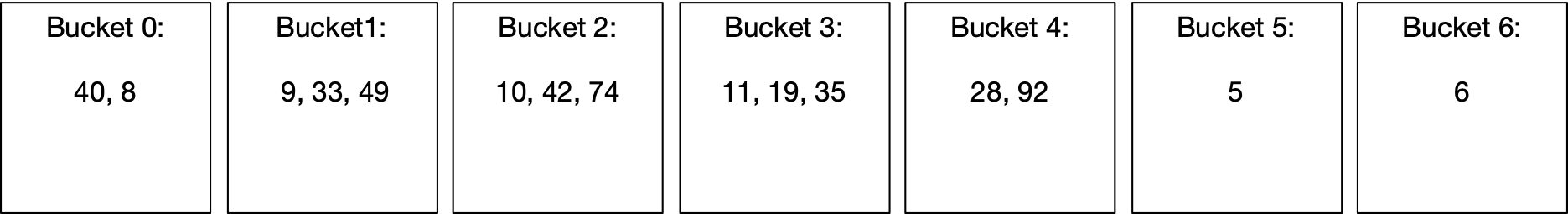 Linear Hashtable Evolution
def address(c):
a = hash(c) % 2**l
if a < s:
a = hash(c) % 2**(l+1)
return a
Number of buckets: 8
Split pointer: 0
Level: 3
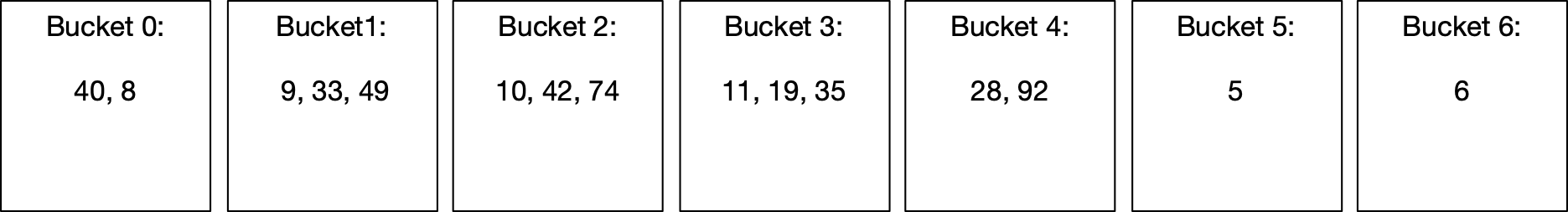 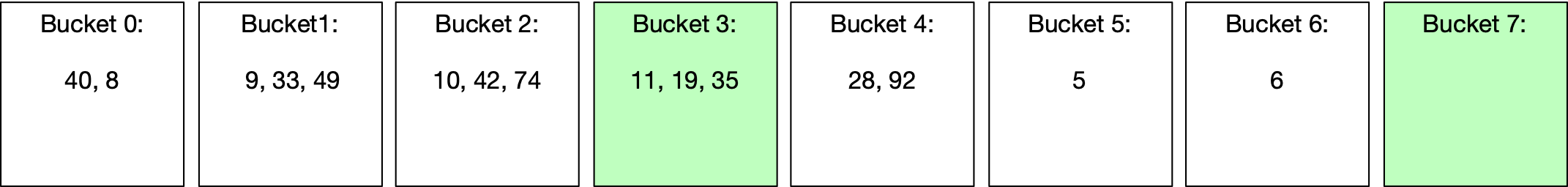 Linear Hashtable Evolution
def address(c):
a = hash(c) % 2**l
if a < s:
a = hash(c) % 2**(l+1)
return a
Number of buckets: 8
Split pointer: 0
Level: 3
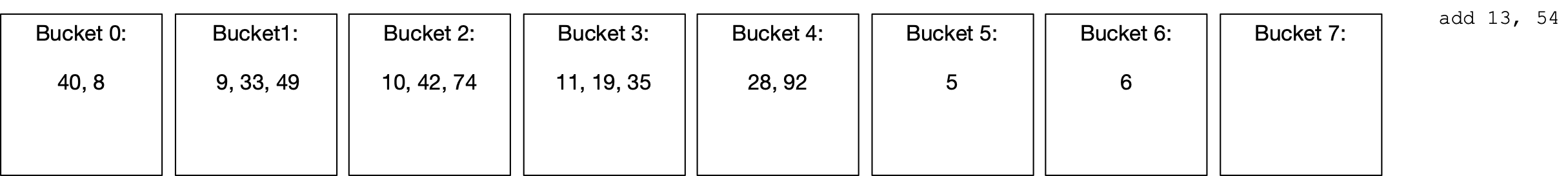 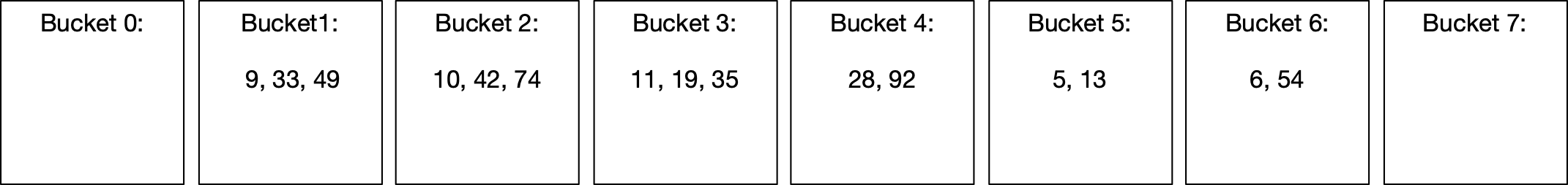 Linear Hashtable Evolution
def address(c):
a = hash(c) % 2**l
if a < s:
a = hash(c) % 2**(l+1)
return a
Number of buckets: 9
Split pointer: 1
Level: 3
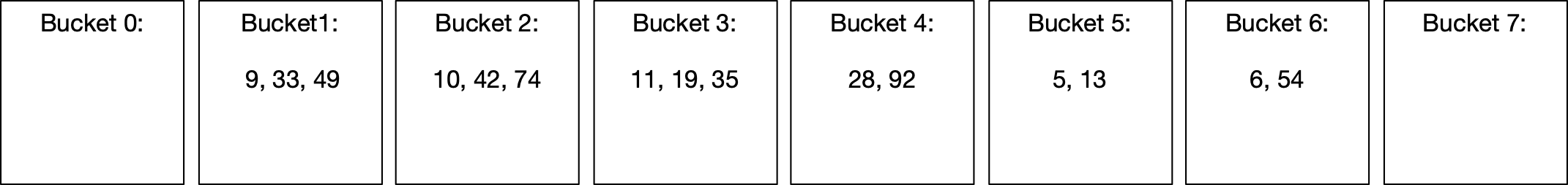 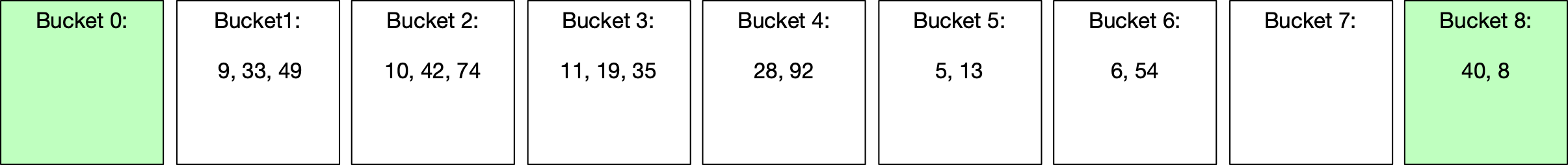 Linear Hashtable Evolution
def address(c):
a = hash(c) % 2**l
if a < s:
a = hash(c) % 2**(l+1)
return a
Number of buckets: 9
Split pointer: 1
Level: 3
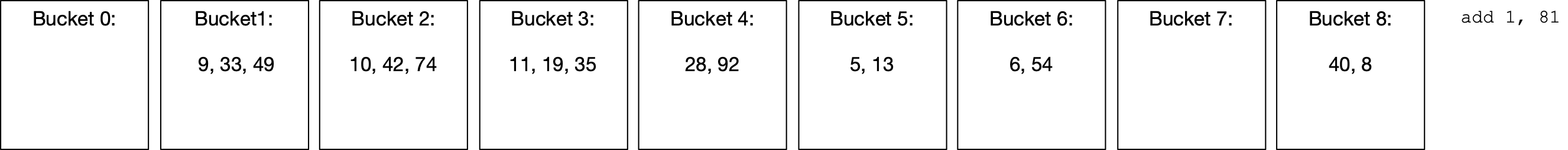 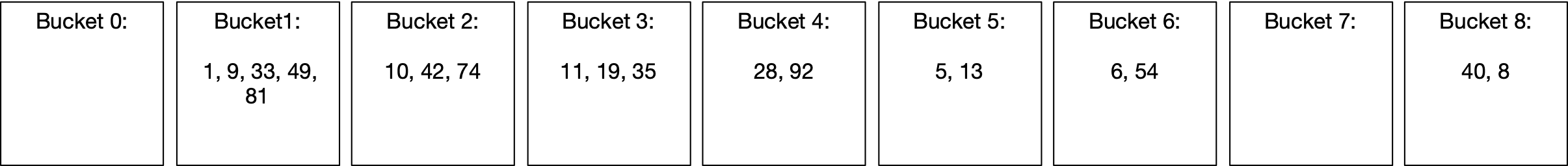 Linear Hashtable Evolution
def address(c):
a = hash(c) % 2**l
if a < s:
a = hash(c) % 2**(l+1)
return a
Number of buckets: 10
Split pointer: 2
Level: 3
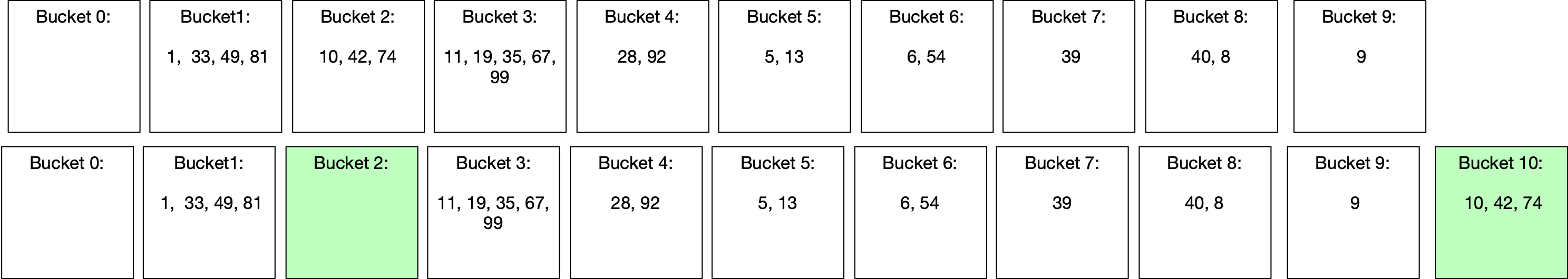 Linear Hashing
Observations:
Buckets split in fixed order
0, 0,1, 0, 1, 2, 3, 0, 1, 2, 3, 4, 5, 6, 7, 0, 1, 2, …, 15, 0, …
Address calculation is modulo    , i.e. the l least significant bits
Buckets 0, 1, …, s-1 and 2**l, 2**l+1, … N-1 are already split, they have on average half the size of the buckets s, s+1, …, 2**l.
Linear Hashing
Observations:
An overflowing bucket is not necessarily split immediately
Sometimes, a split leaves all keys in the splitting bucket or moves them all to the new bucket
On average, a bucket will have α items in them